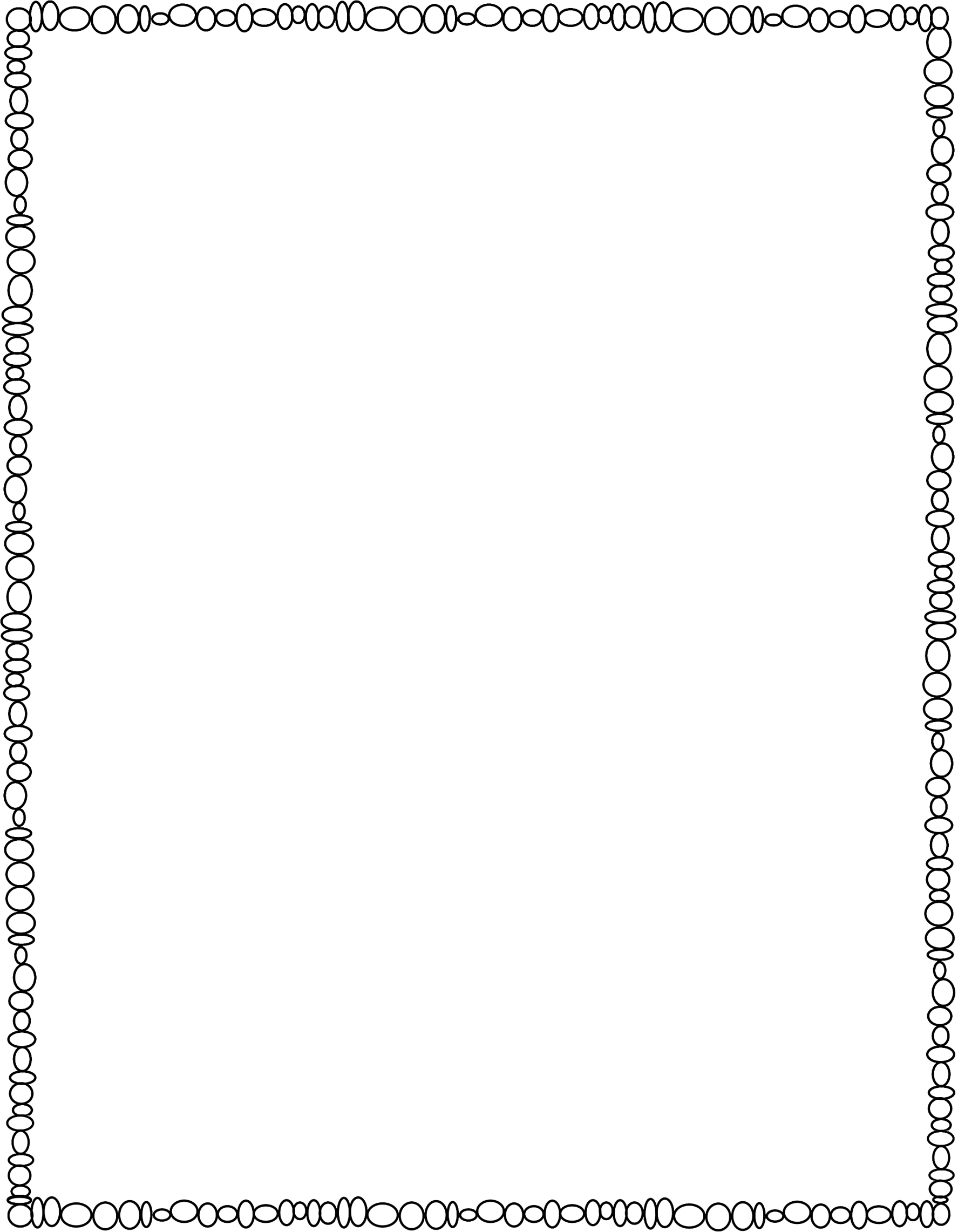 Casey’s
Binder
©www.thecurriculumcorner.com
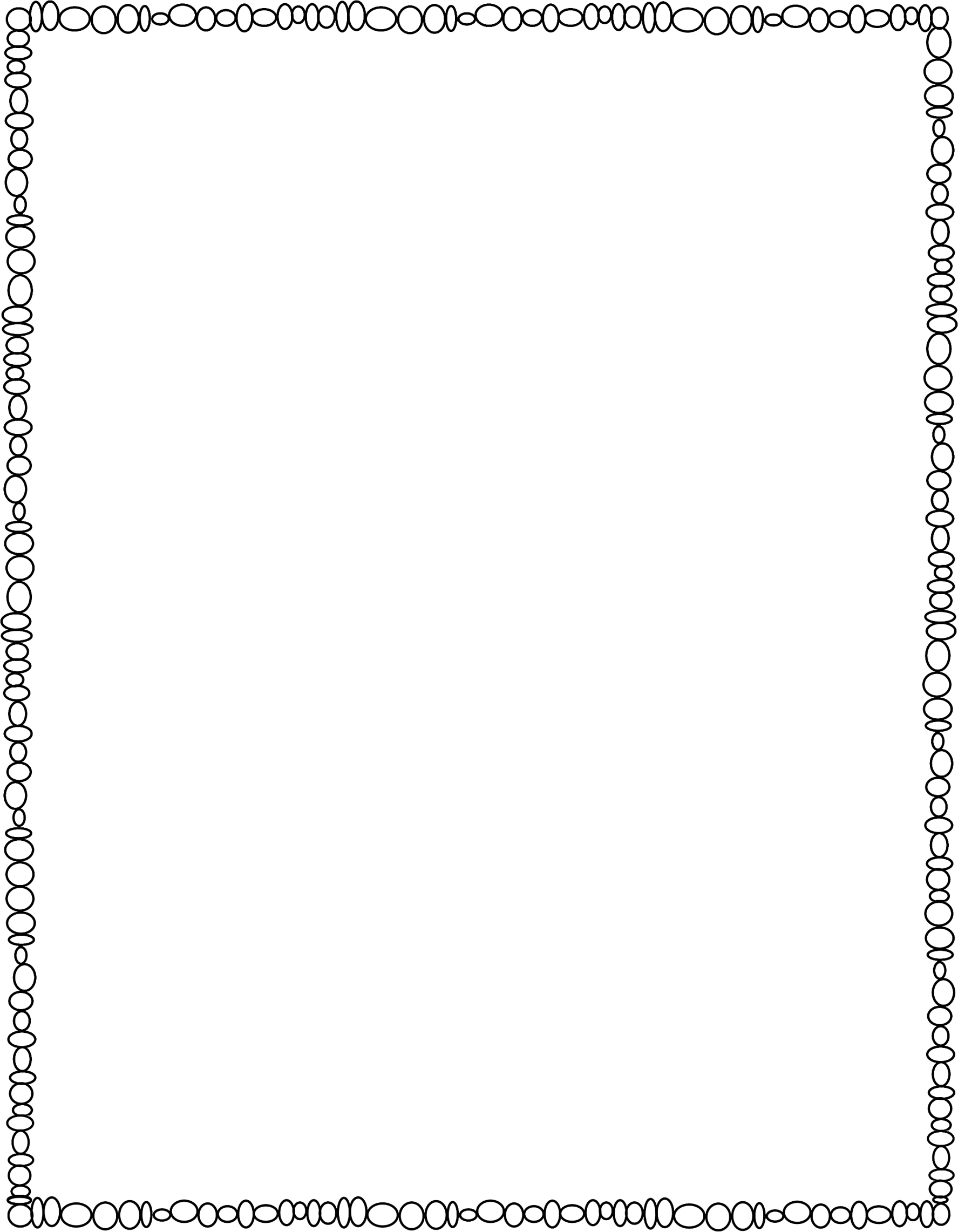 Casey’s
Assignment
Notebook
©www.thecurriculumcorner.com
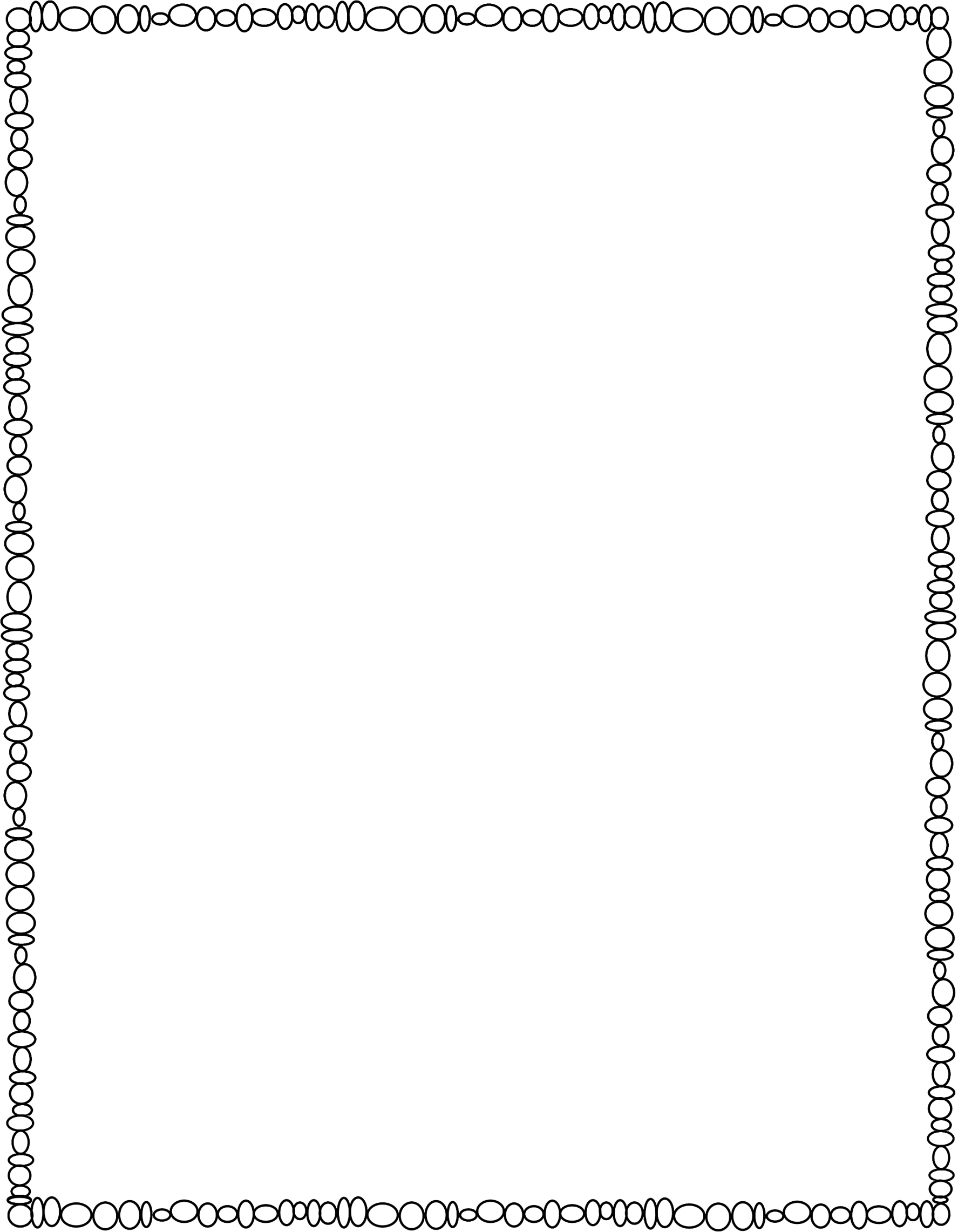 Binder
©www.thecurriculumcorner.com
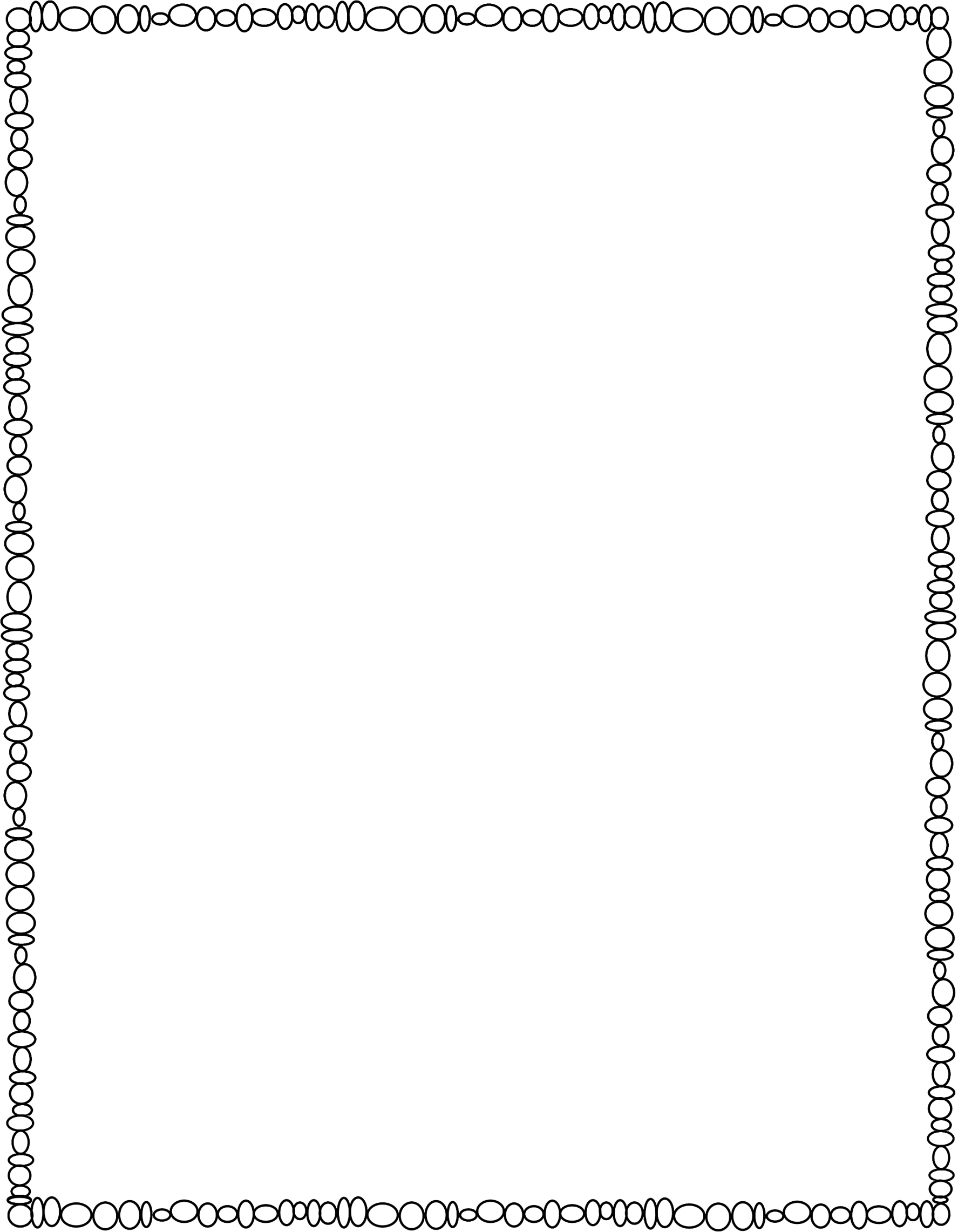 Binder
©www.thecurriculumcorner.com
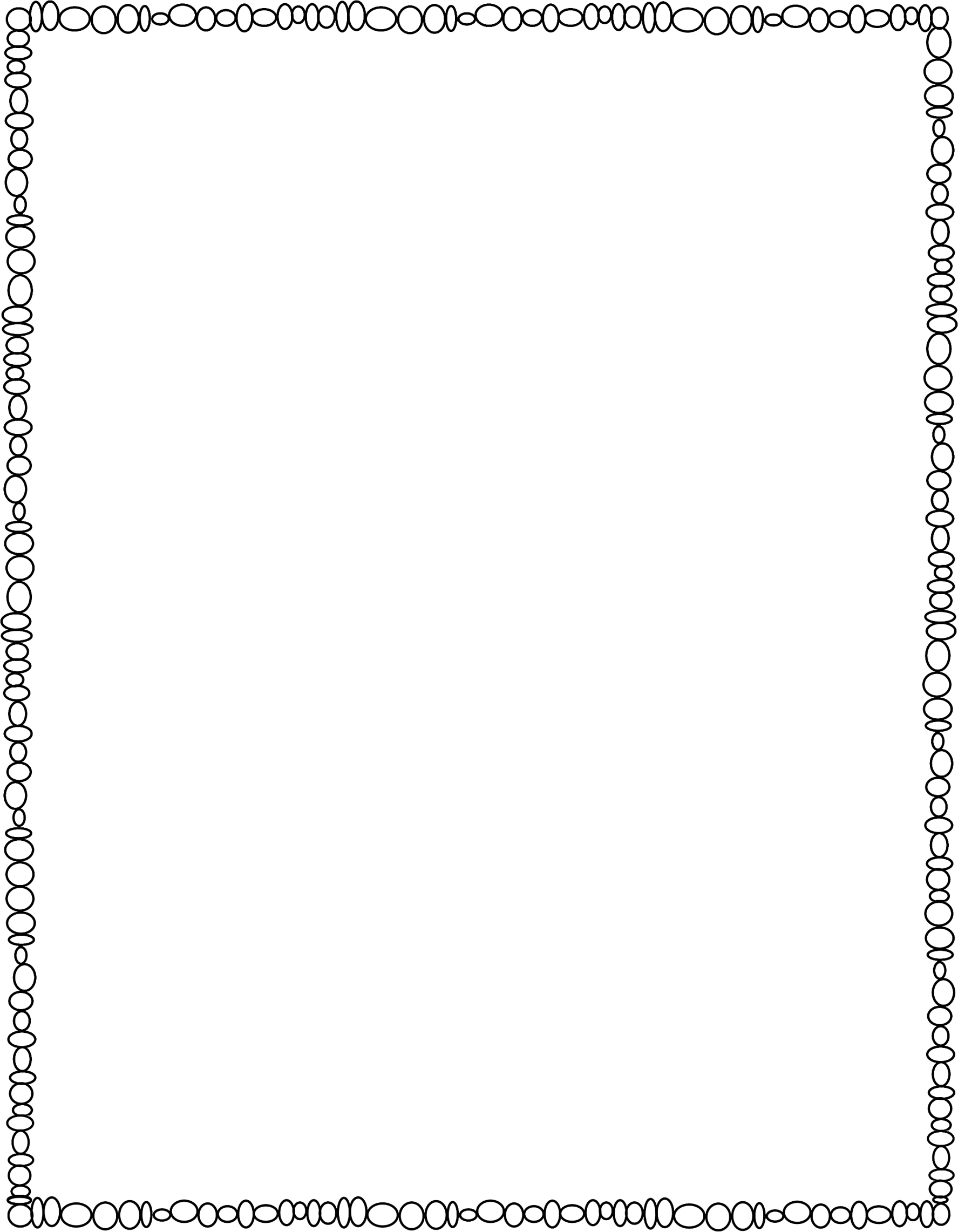 Reading
©www.thecurriculumcorner.com
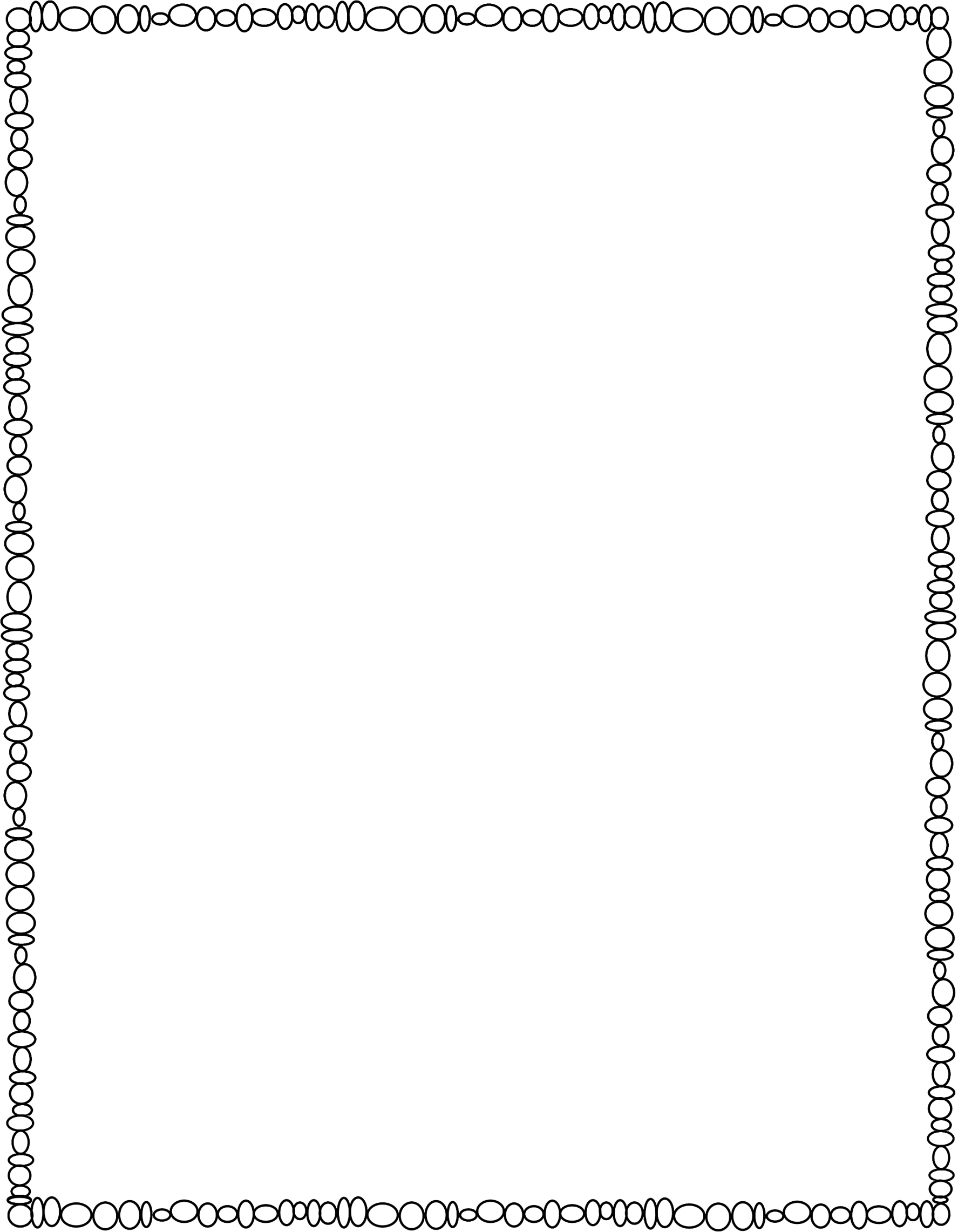 Writing
©www.thecurriculumcorner.com
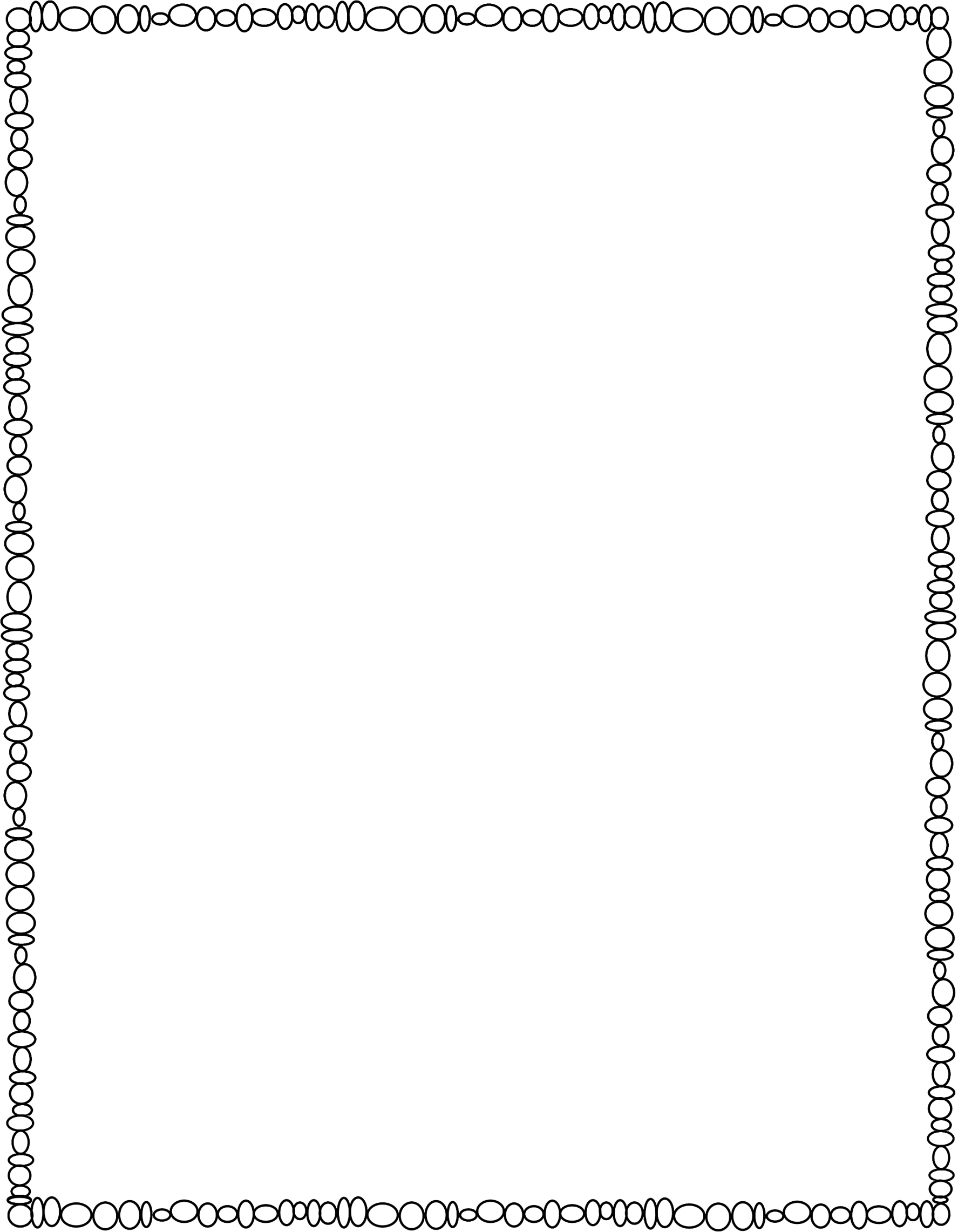 Math
©www.thecurriculumcorner.com
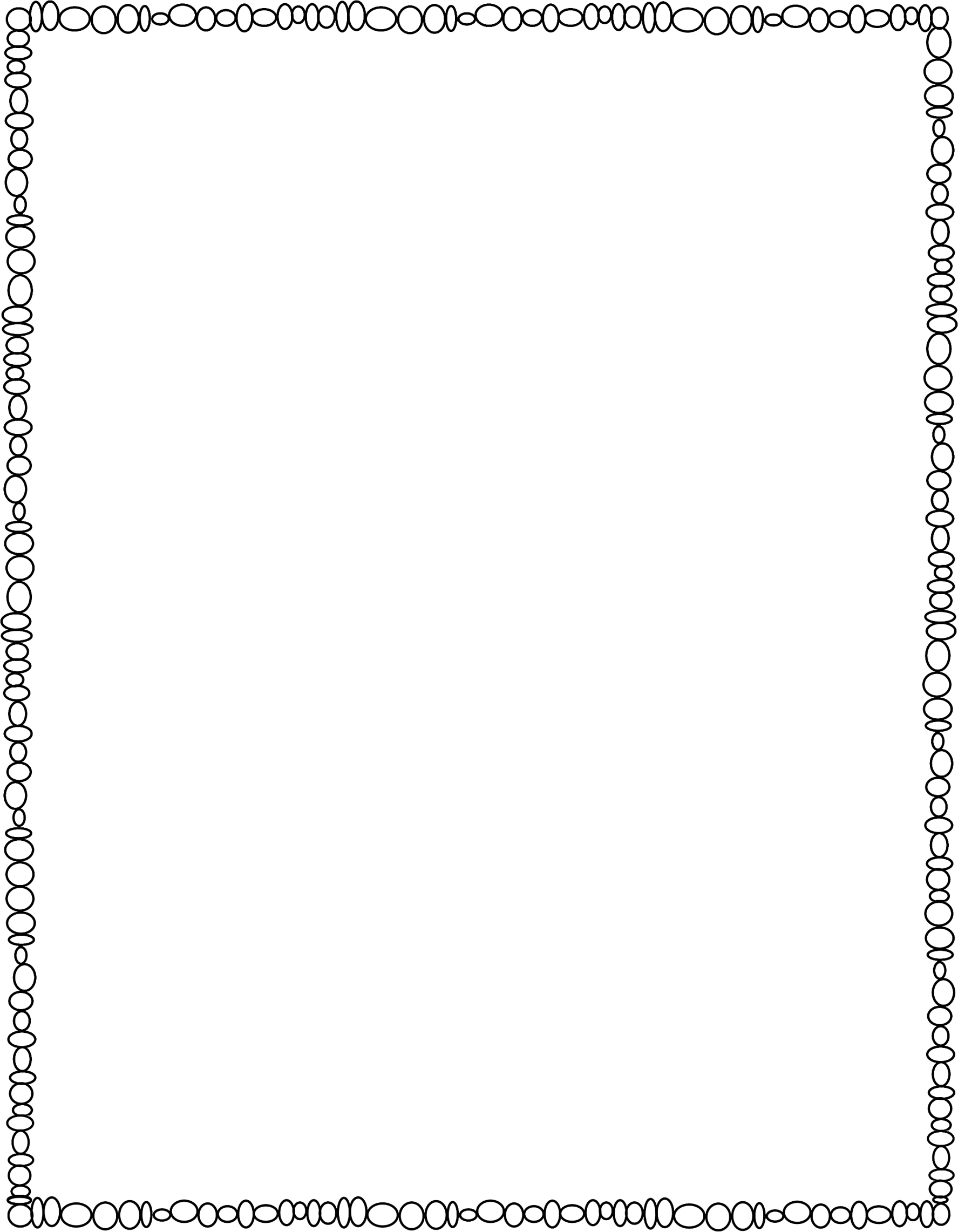 Social
Studies
©www.thecurriculumcorner.com
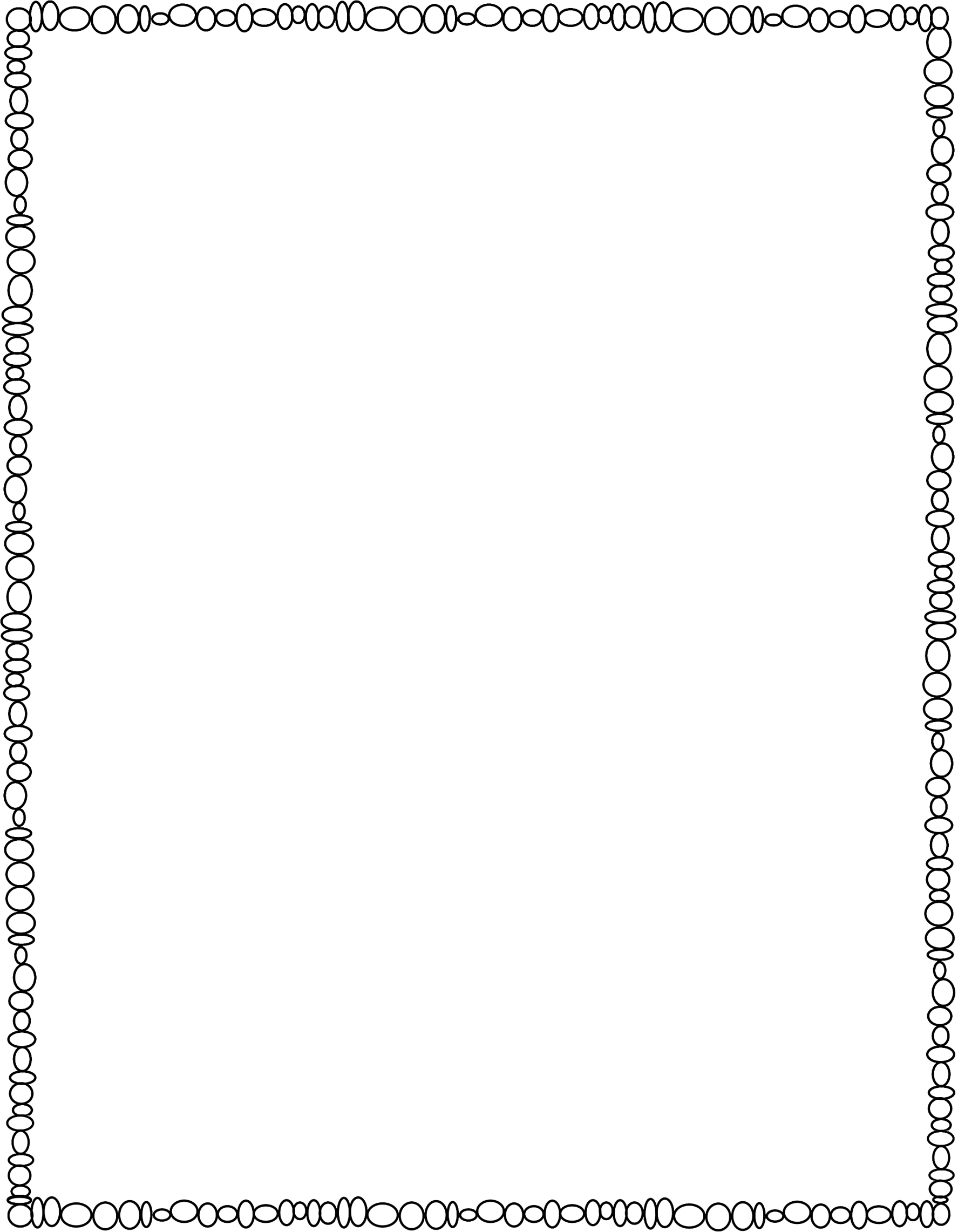 Science
©www.thecurriculumcorner.com
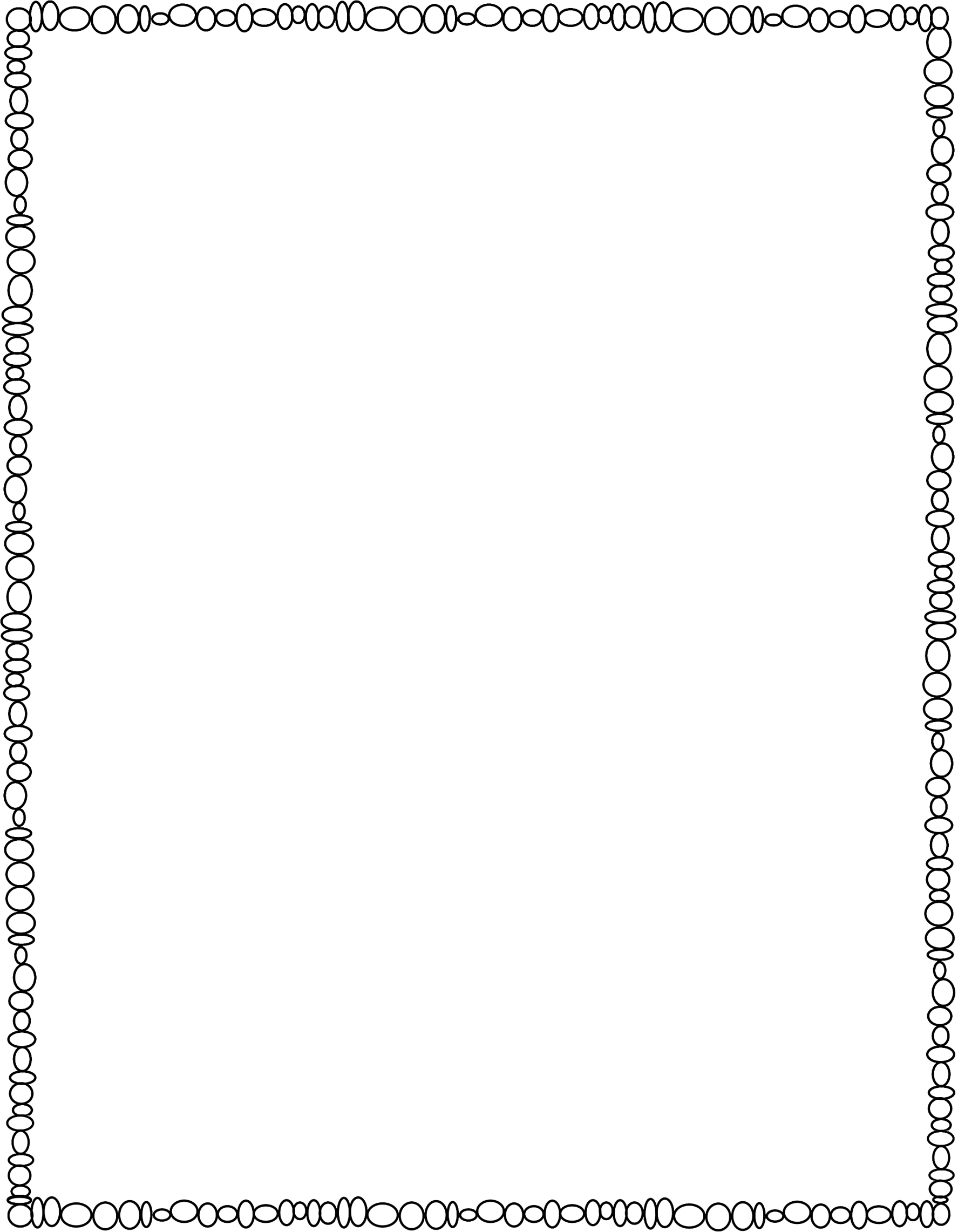 Important Contacts
My number:  ________________________________
My address: ________________________________
Name:_____________________________________
Phone: _____________________________________
Other number:  ____________________________
Workplace:  ________________________________
Name:_____________________________________
Phone: _____________________________________
Other number:  ____________________________
Workplace:  ________________________________
Name:_____________________________________
Phone: _____________________________________
Other number:  ____________________________
Workplace:  ________________________________
©www.thecurriculumcorner.com
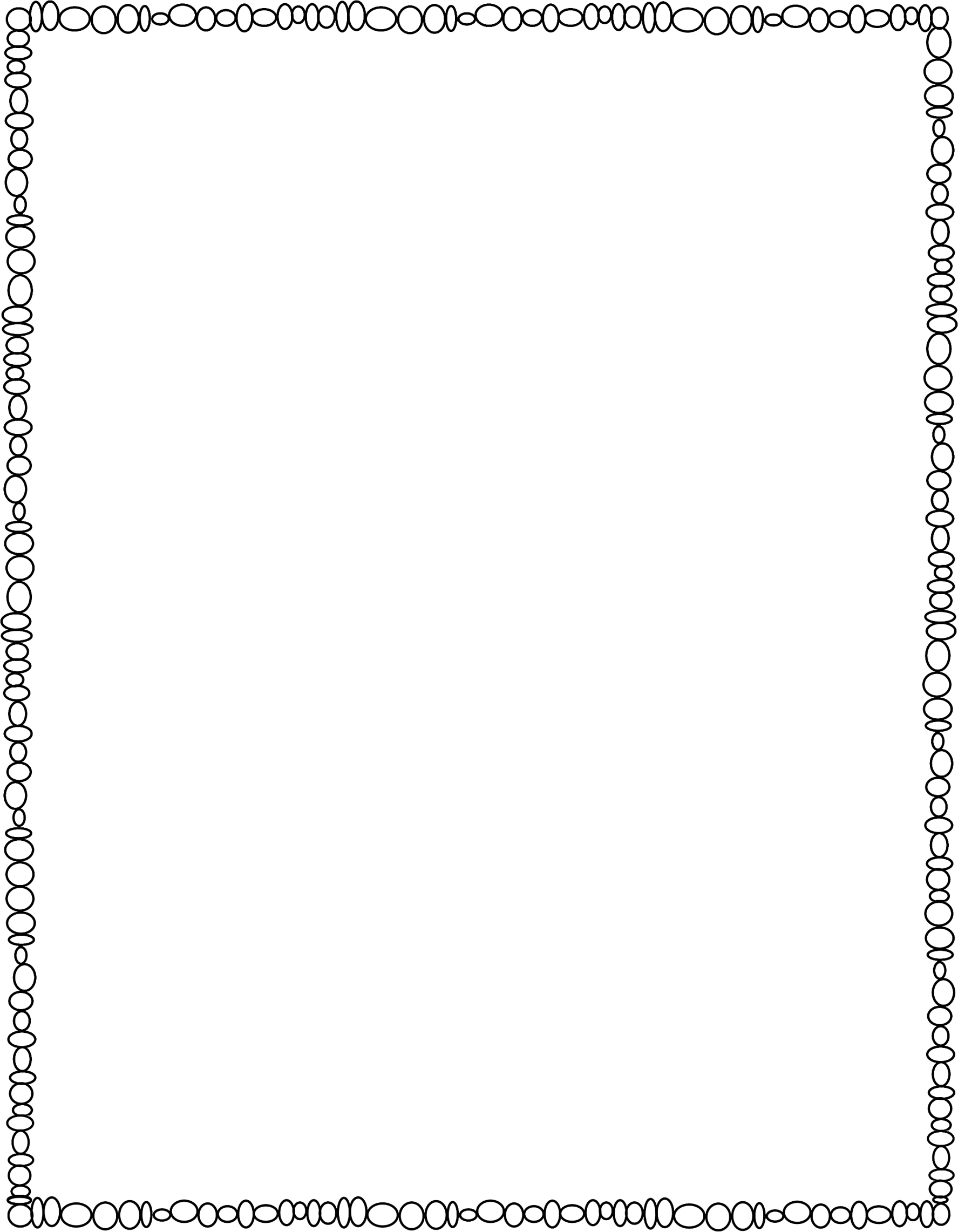 Goals for this year…
1.
2.
3.
4.
5.
©www.thecurriculumcorner.com
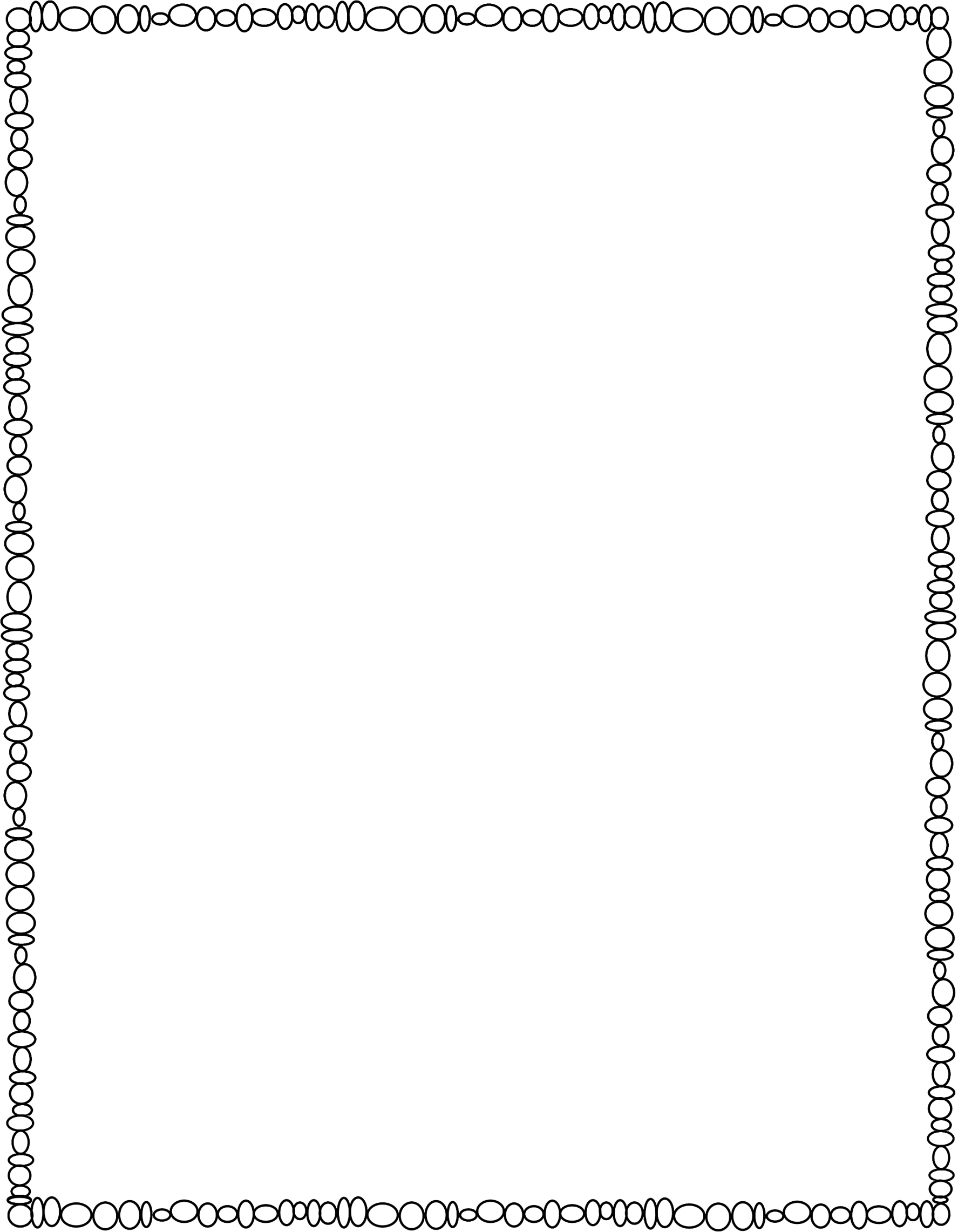 1.
2.
3.
4.
5.
©www.thecurriculumcorner.com
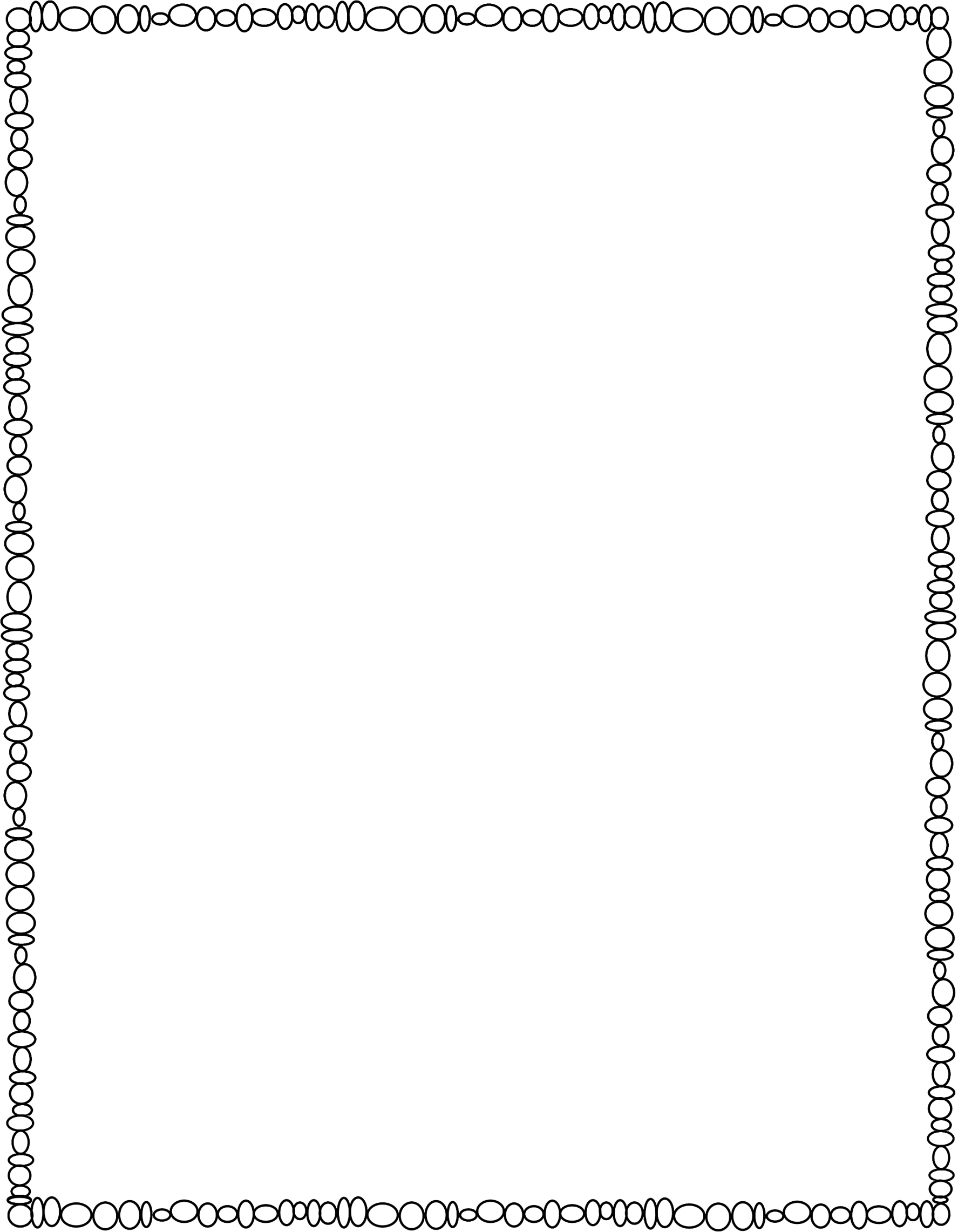 Visualizing My Year
Motivators
Supporting my classmates:
name / picture:
Organization
To think about
©www.thecurriculumcorner.com
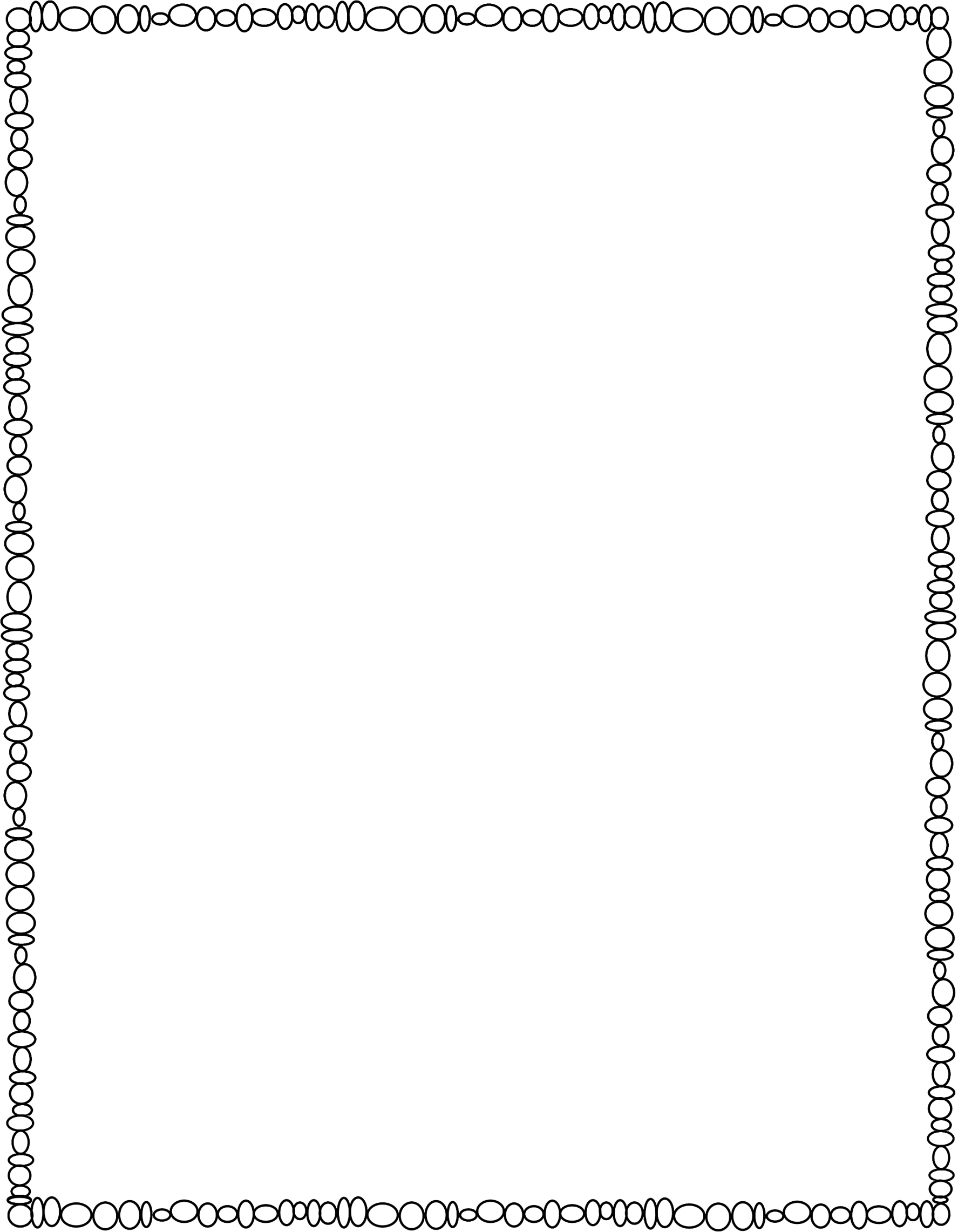 All About GREAT Students!
Draw yourself.  Surround yourself with words and phrases that describe great students.
©www.thecurriculumcorner.com
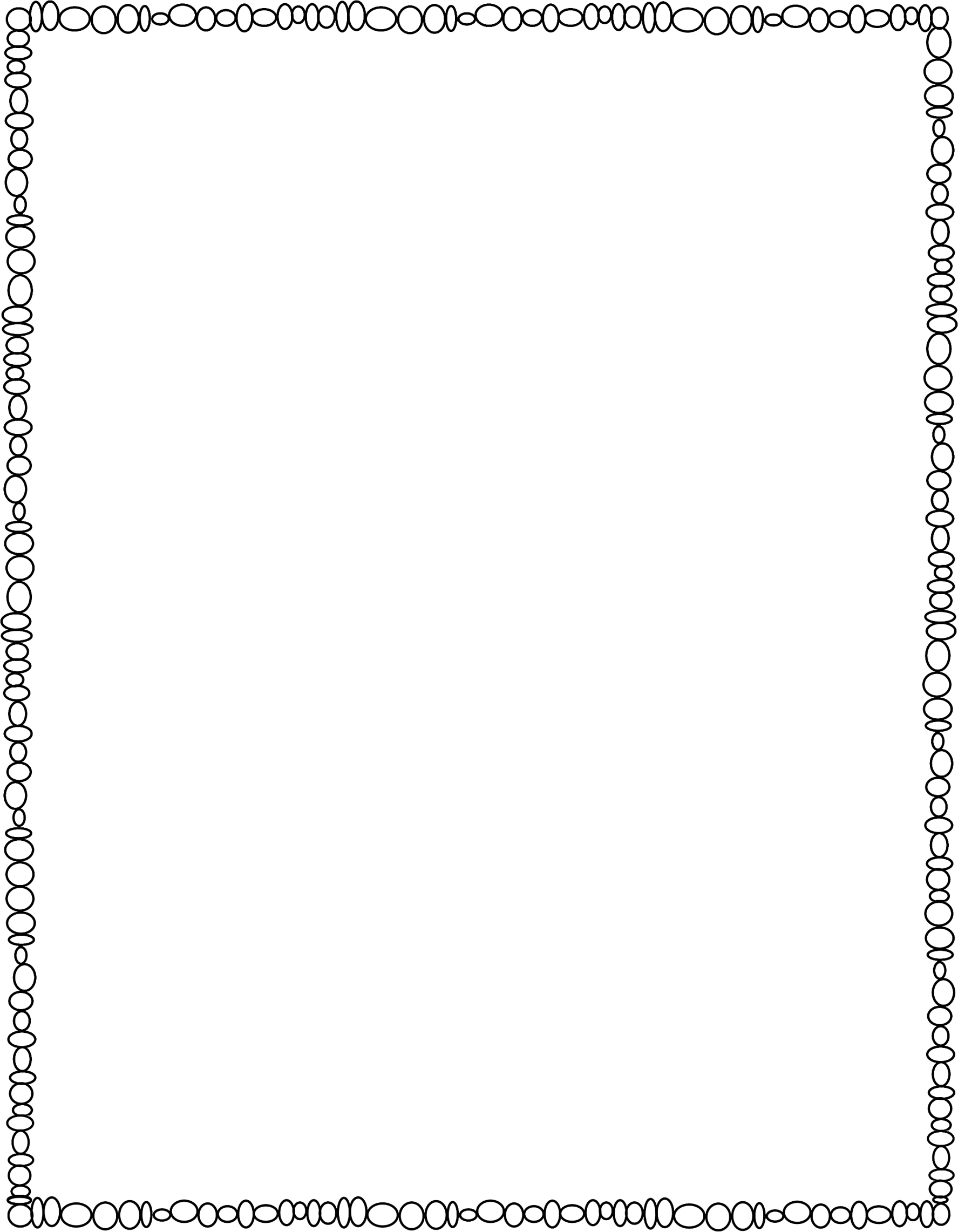 Being a GREAT team member!
Draw a picture of you working with your team.  Surround your picture with words and phrases that tell about being a positive member of a team.
©www.thecurriculumcorner.com
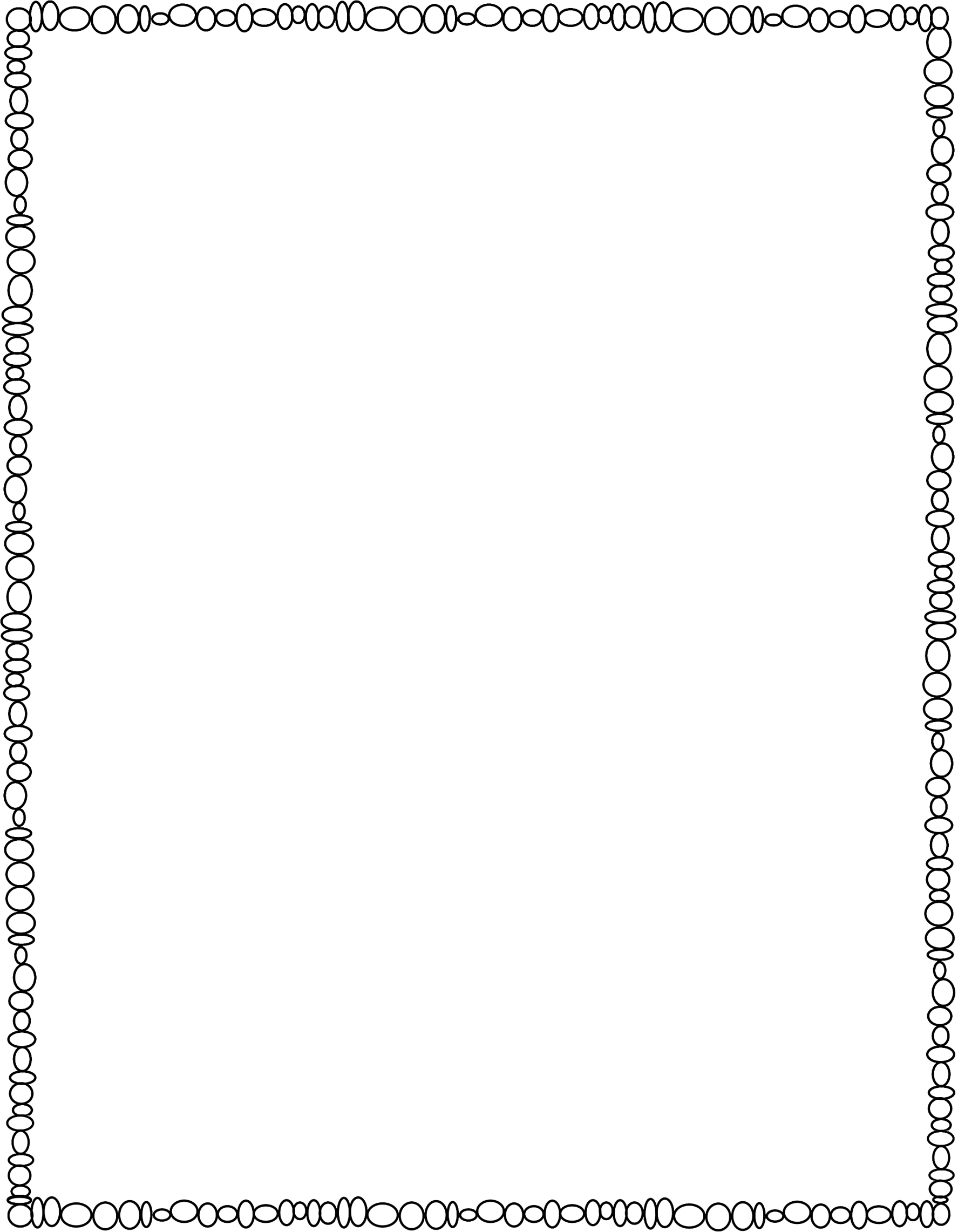 My Mission Statement
As a student, I am:
My goal as a student is:
To meet my goal, I will:
©www.thecurriculumcorner.com
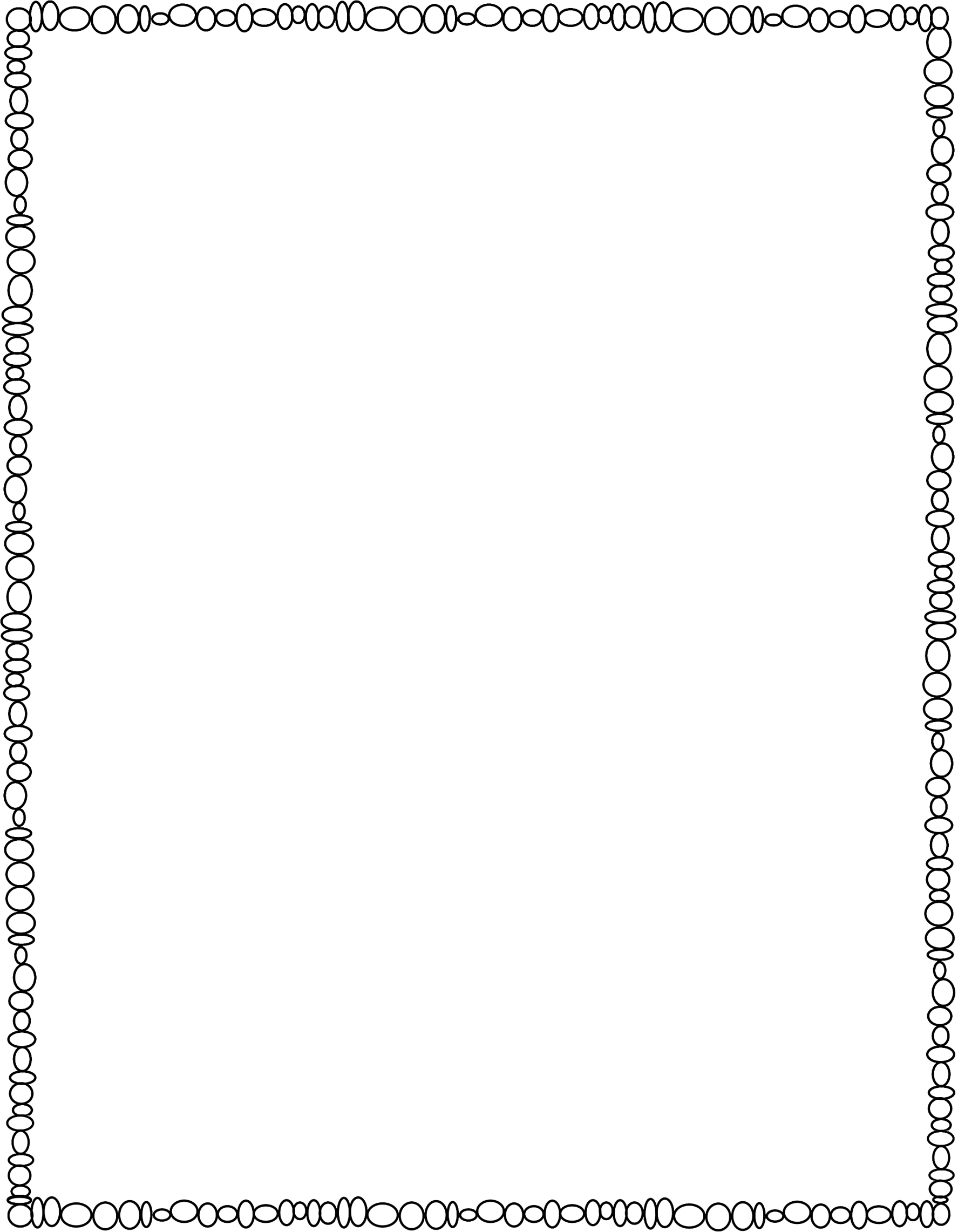 ___________________’s Mission Statement
 
I am __________________________________.
I am __________________________________.
I am __________________________________.
I want to ______________________________.
I want to ______________________________.
I want to ______________________________.
I will _________________________________.
I will _________________________________.
I will _________________________________.
 Date:  ___________________
©www.thecurriculumcorner.com
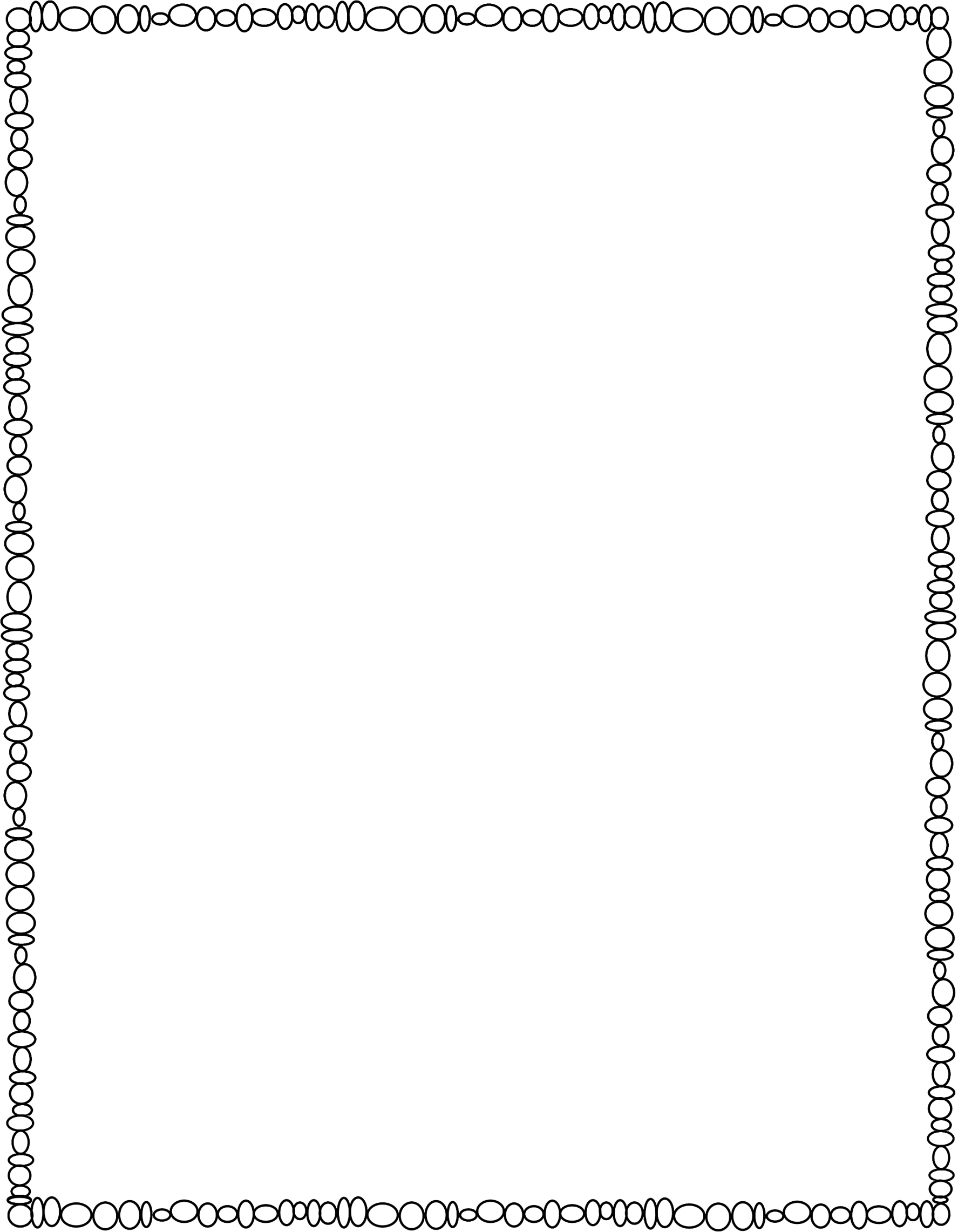 Friends
©www.thecurriculumcorner.com
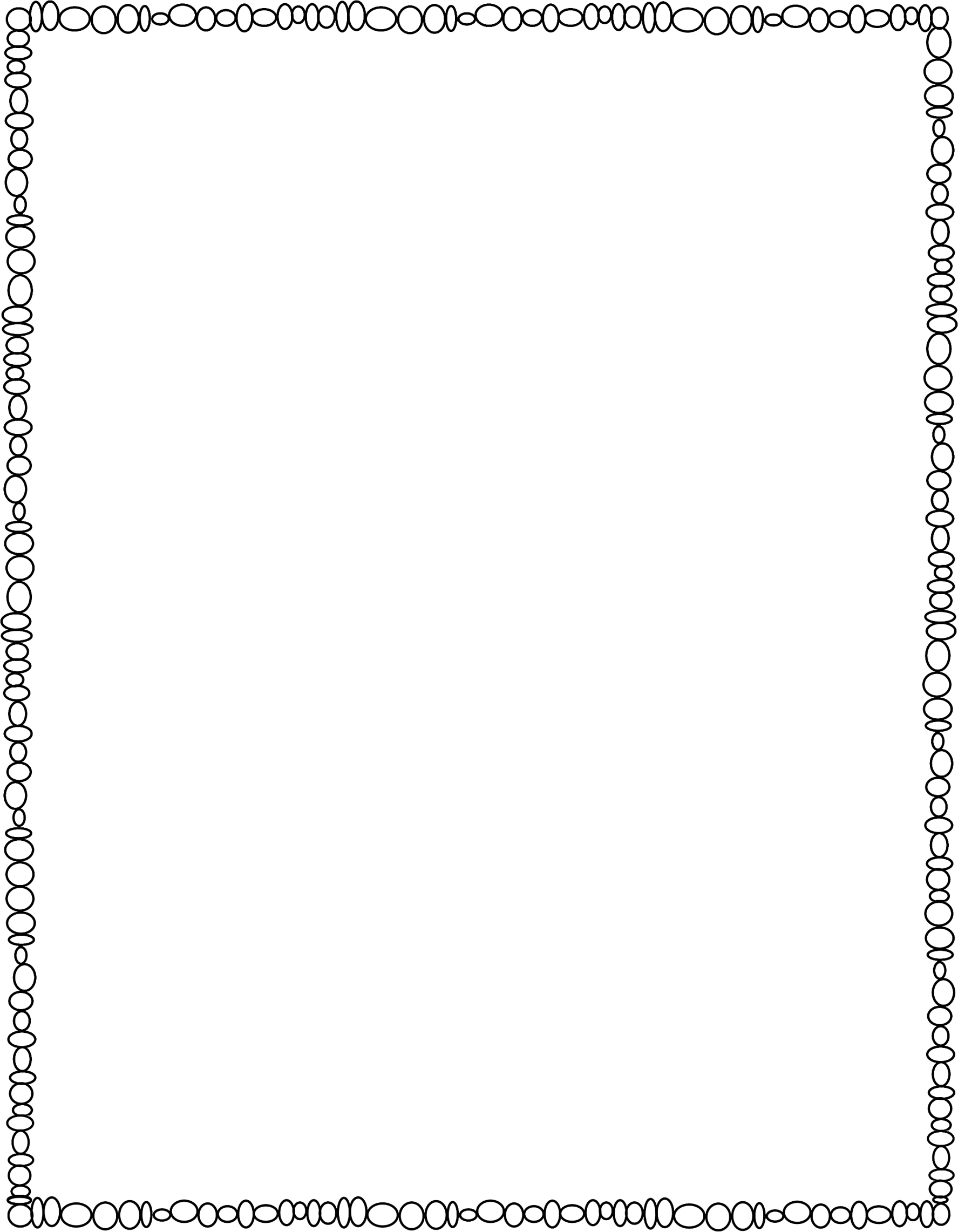 Passwords to Remember
©www.thecurriculumcorner.com
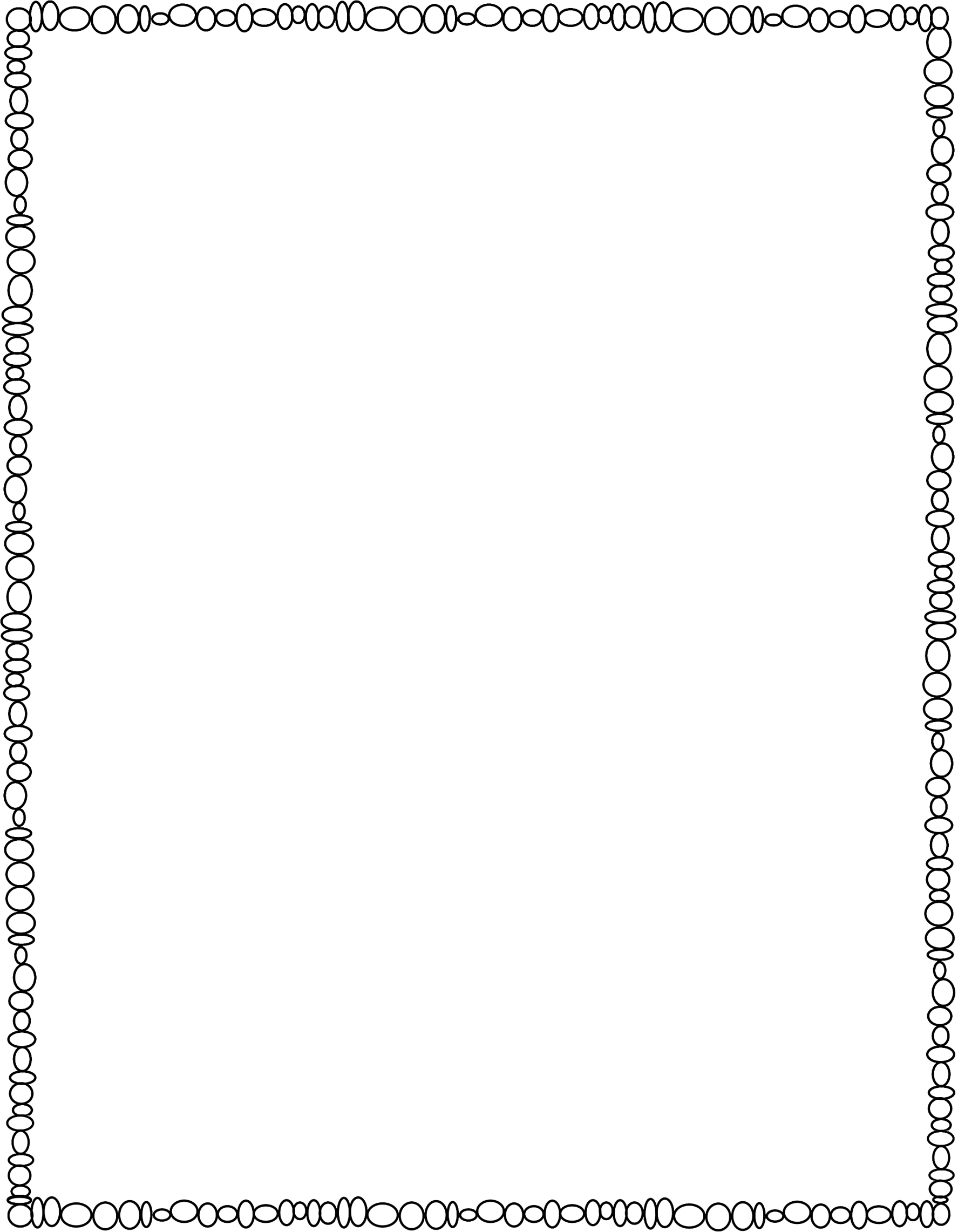 Favorite Websites
Date:  __________     Assessment:  _____________
©www.thecurriculumcorner.com
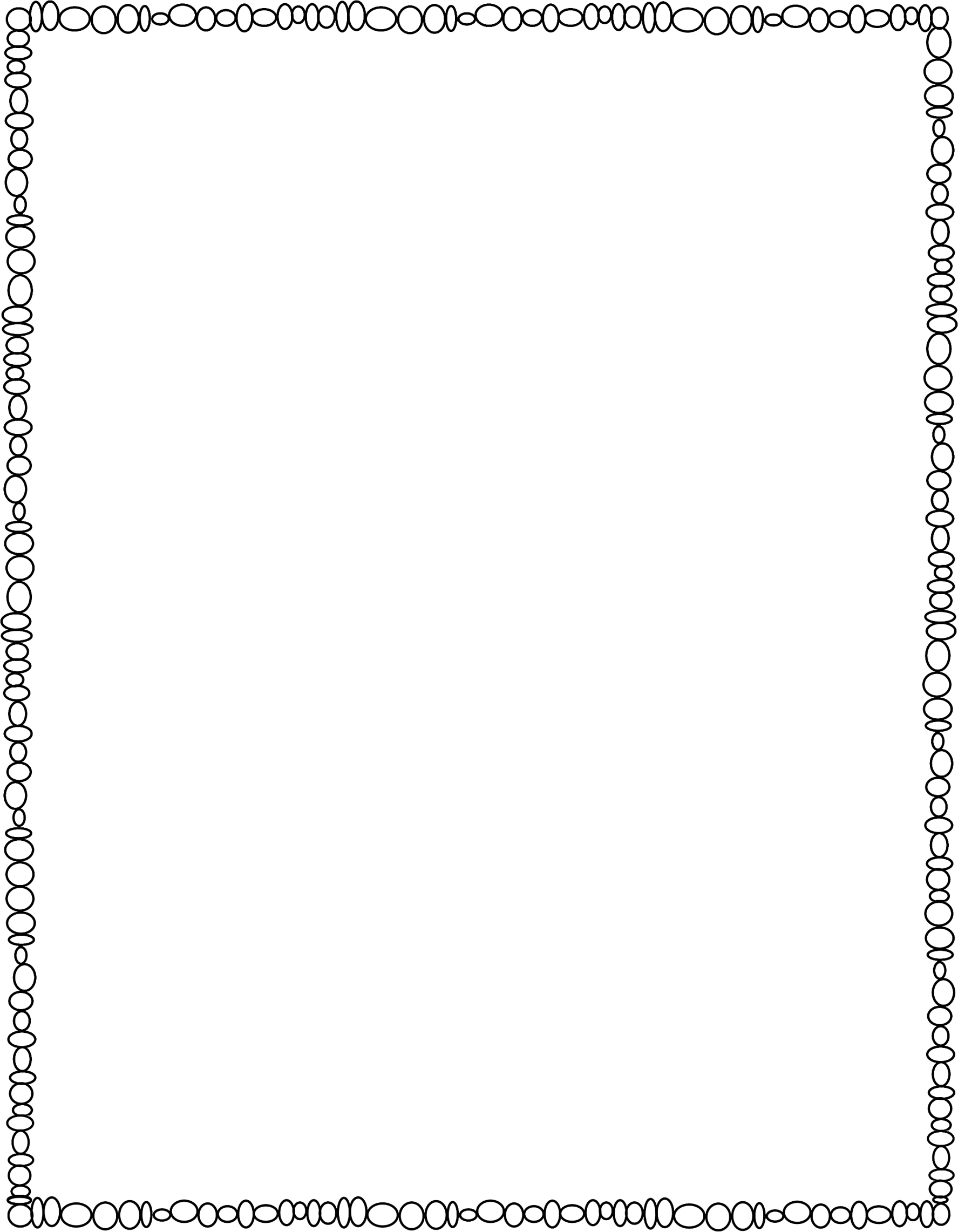 Birthdays
©www.thecurriculumcorner.com
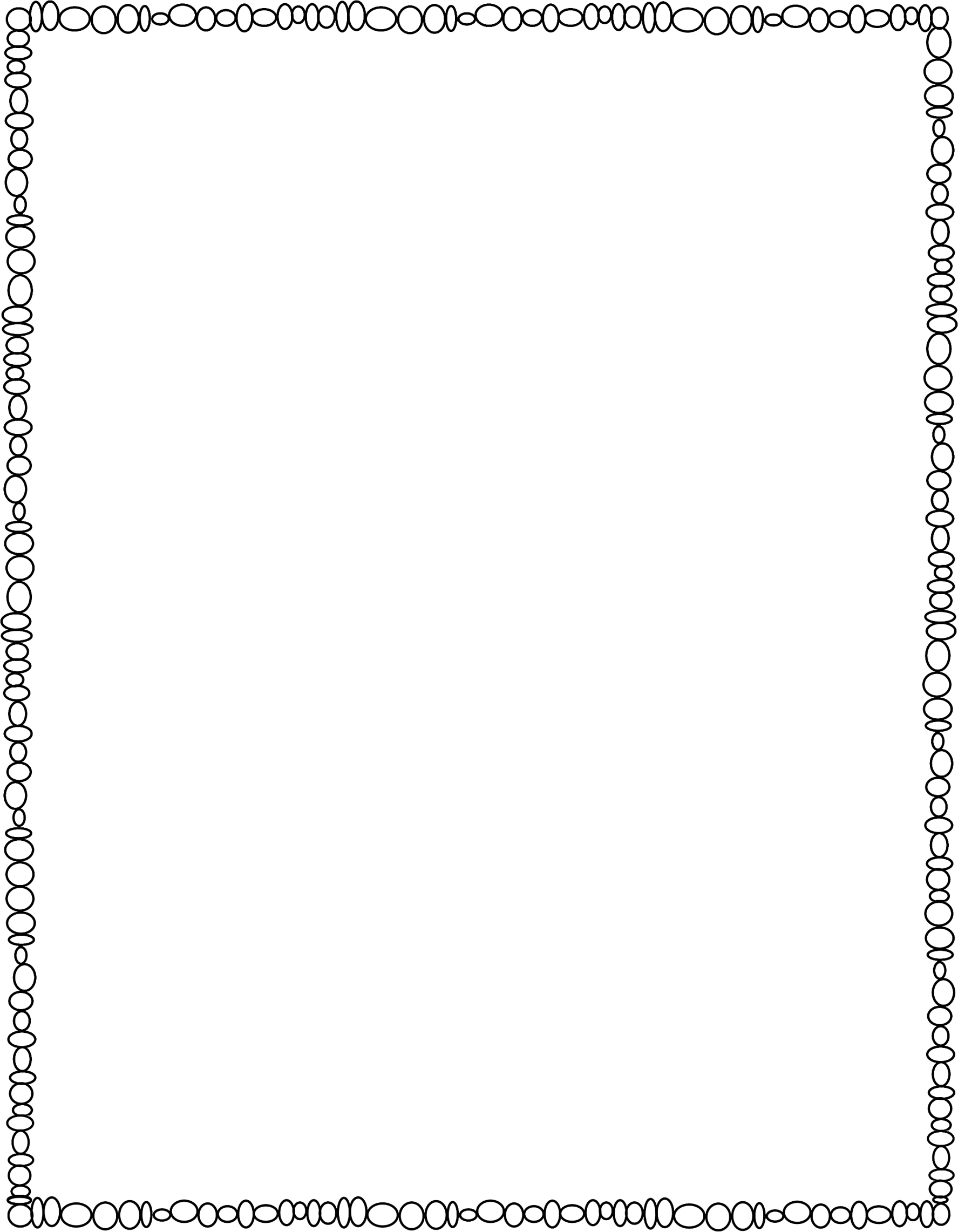 Teacher:
Class Birthdays
©www.thecurriculumcorner.com
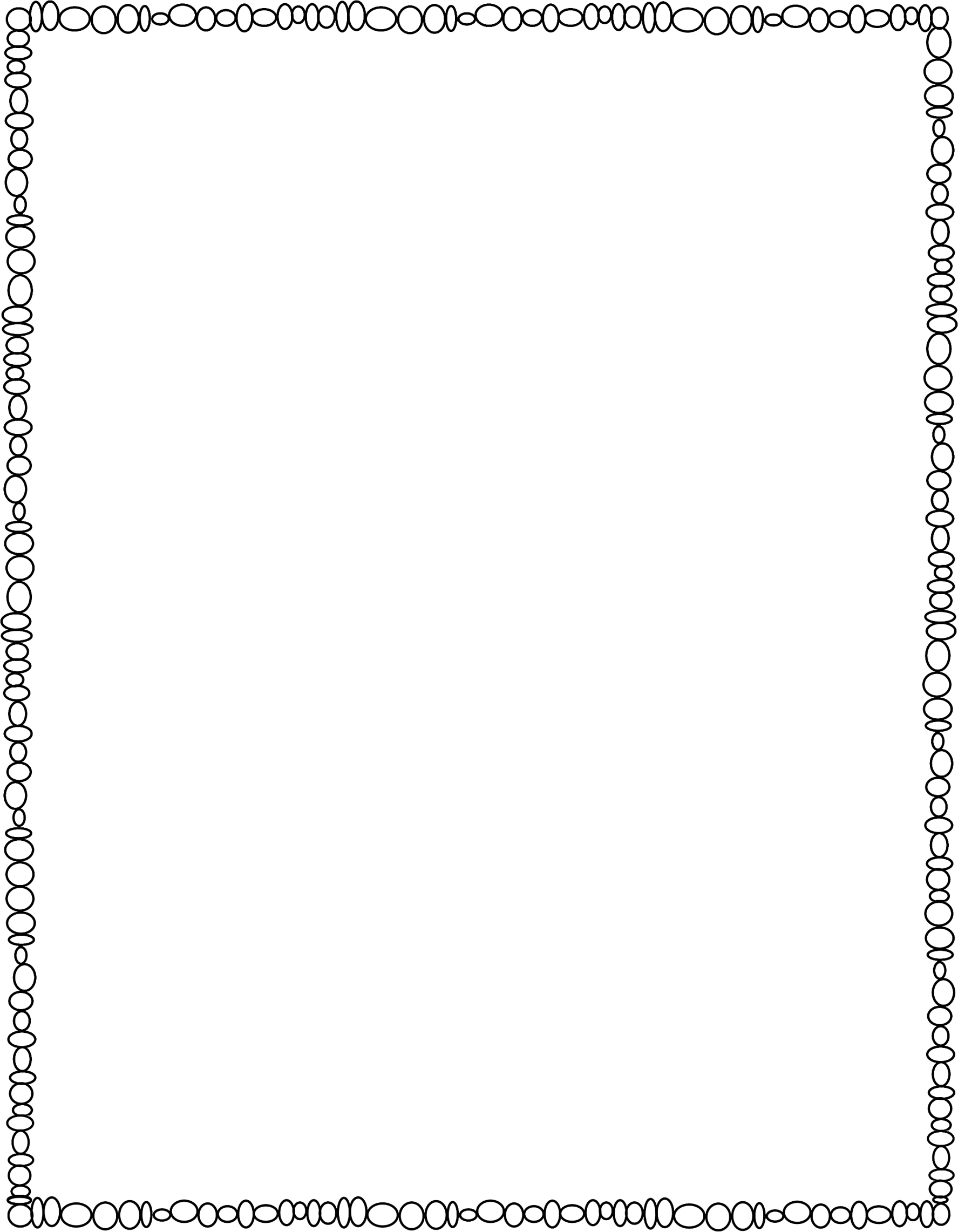 _______________’s Schedule
Standards:
©www.thecurriculumcorner.com
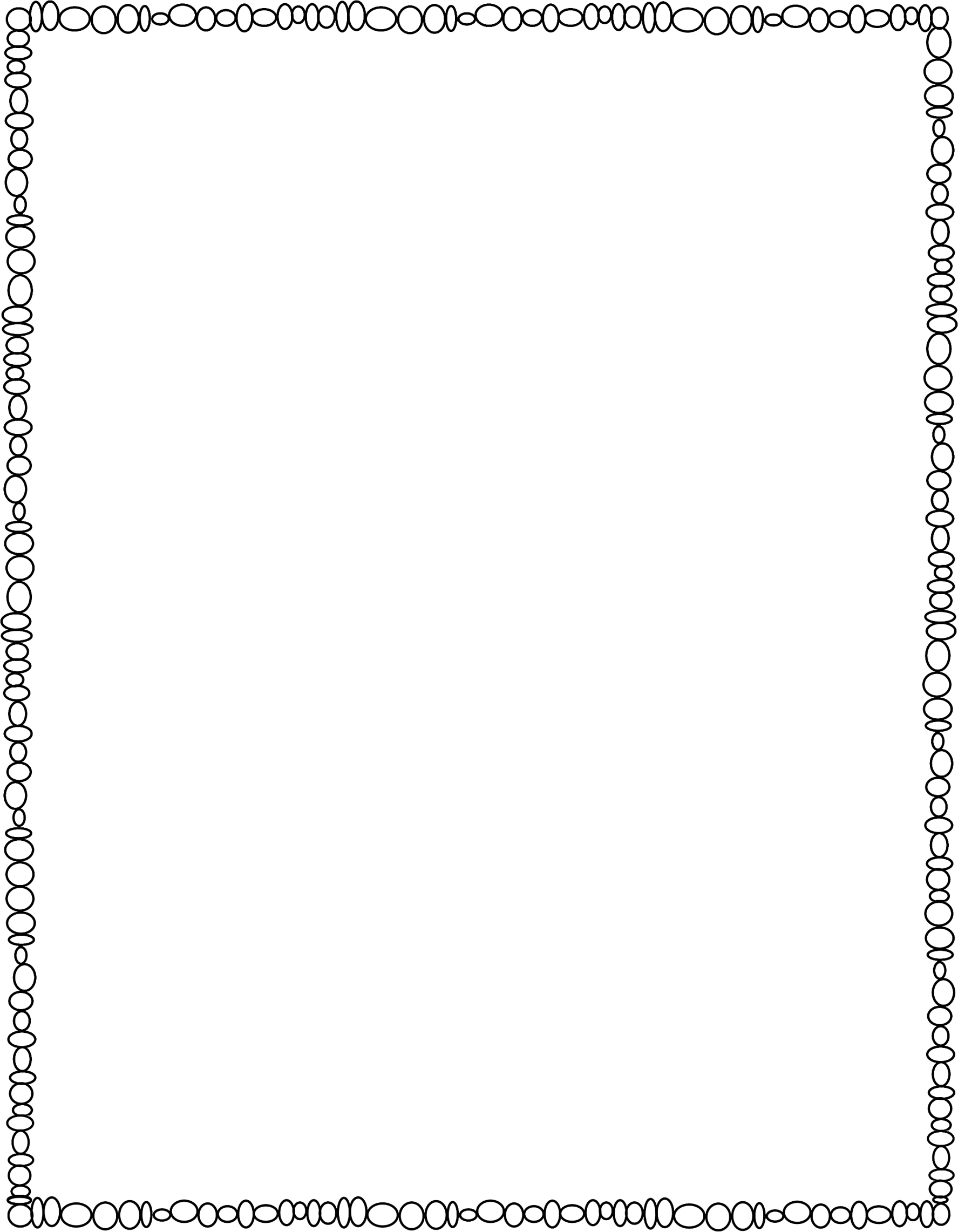 _______________’s Schedule
Standards:
©www.thecurriculumcorner.com
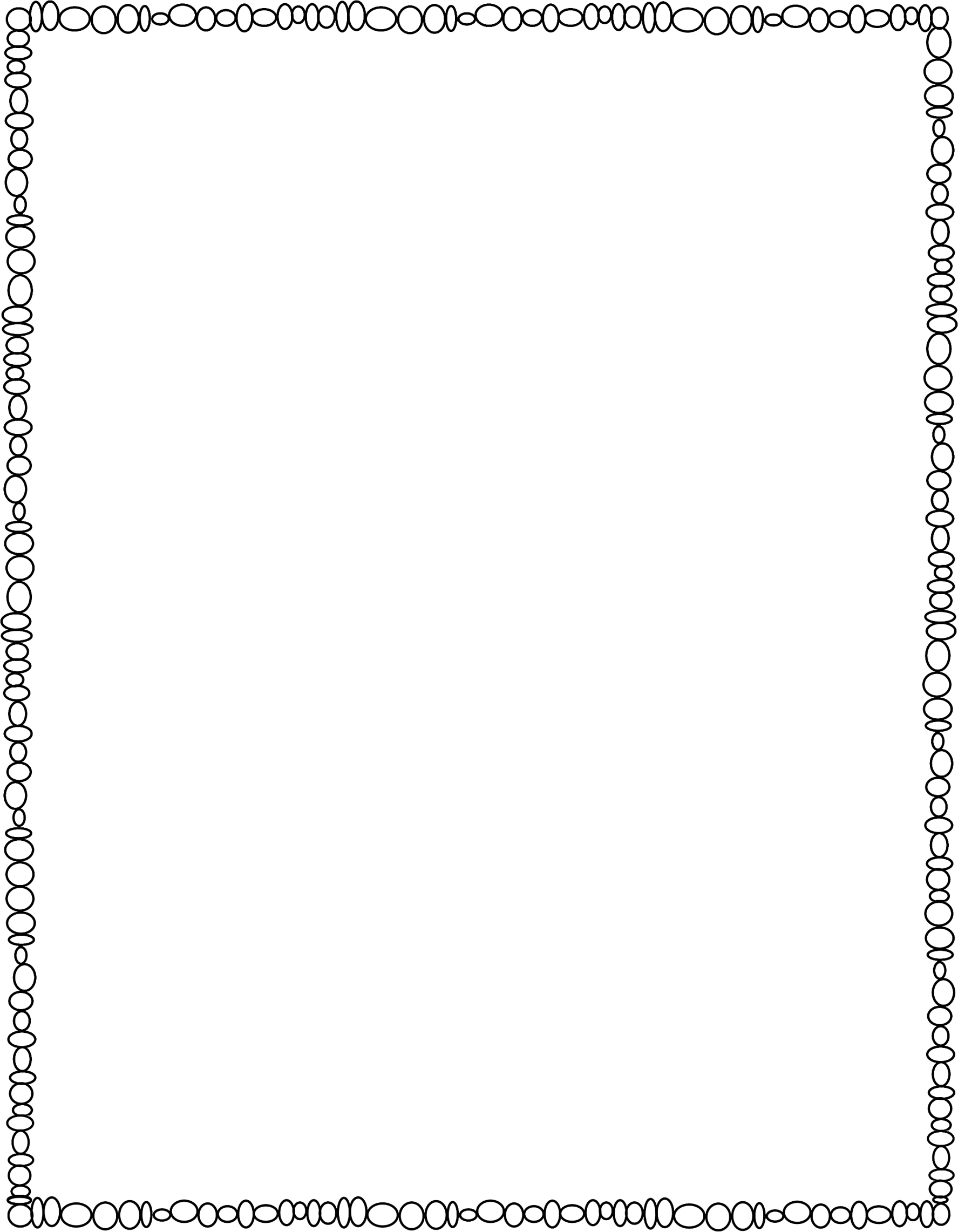 Student:
Missing Assignments Log
©www.thecurriculumcorner.com
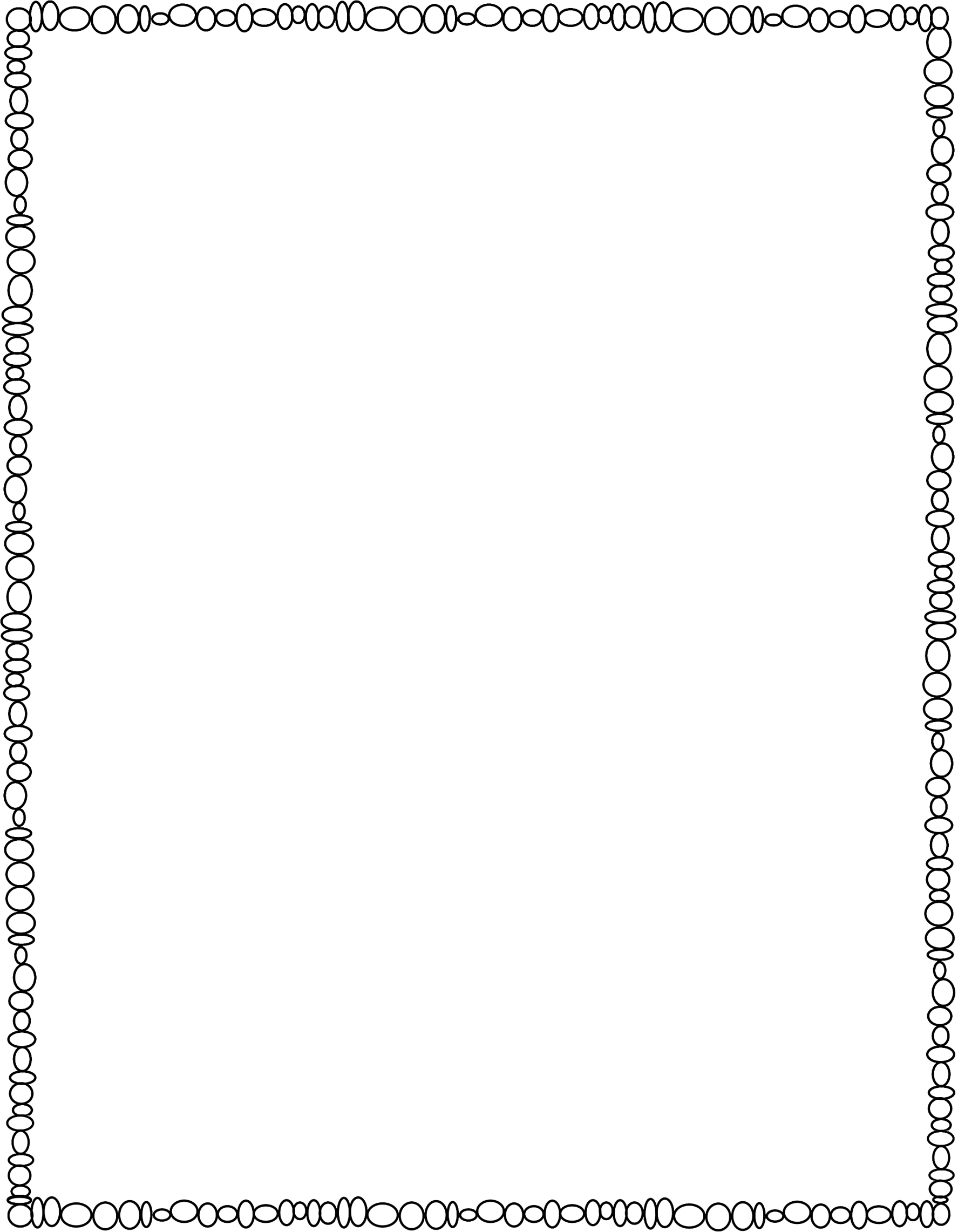 Teacher:
Case Conference Reminders
©www.thecurriculumcorner.com
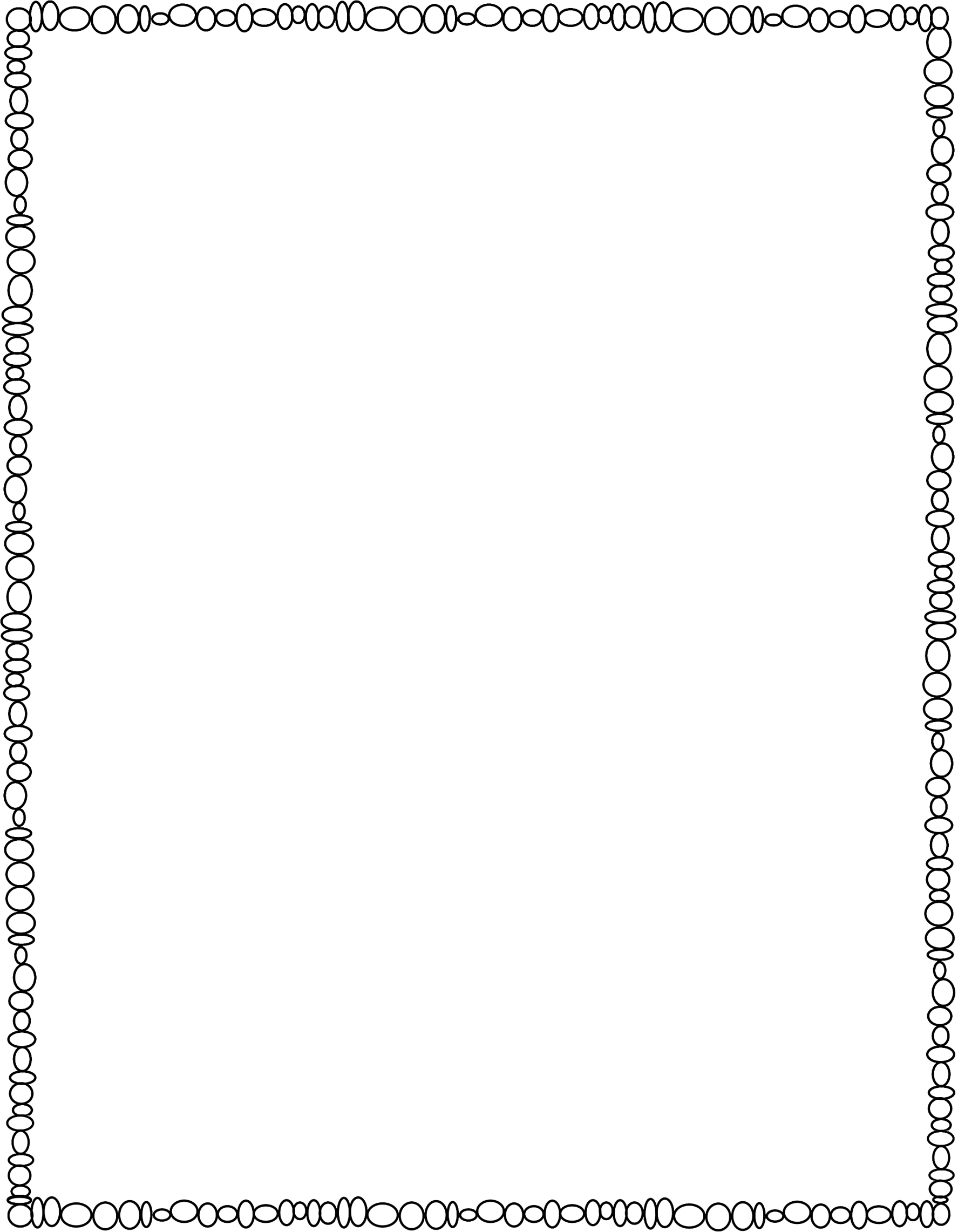 Week of:
Things to Do
Don’t forget!
Tell mom & dad!
Bring to school!
To make!
Looking ahead to next week!
©www.thecurriculumcorner.com
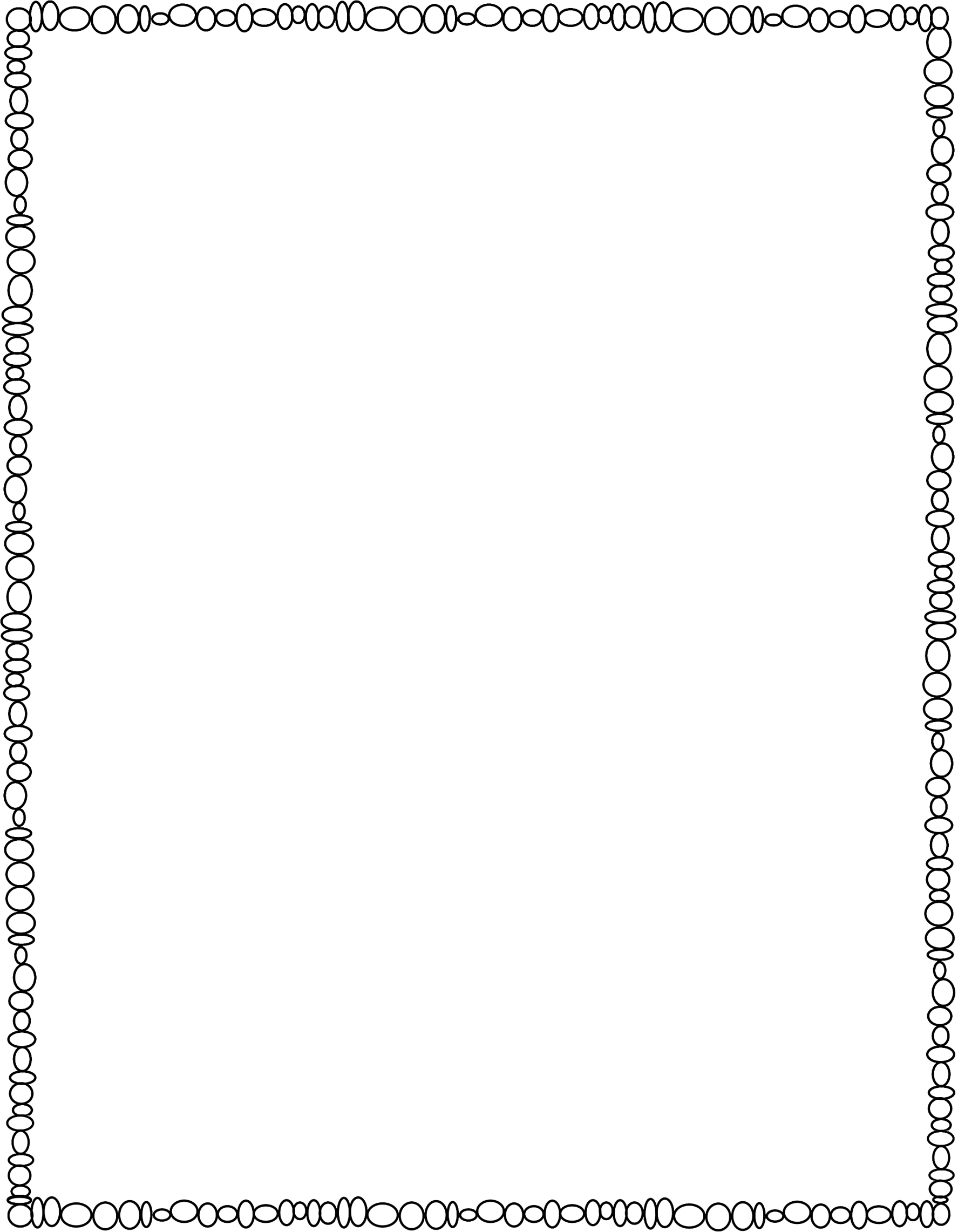 Week of:
Things to Do
Monday
Tuesday
Wednesday
Thursday
Friday
©www.thecurriculumcorner.com
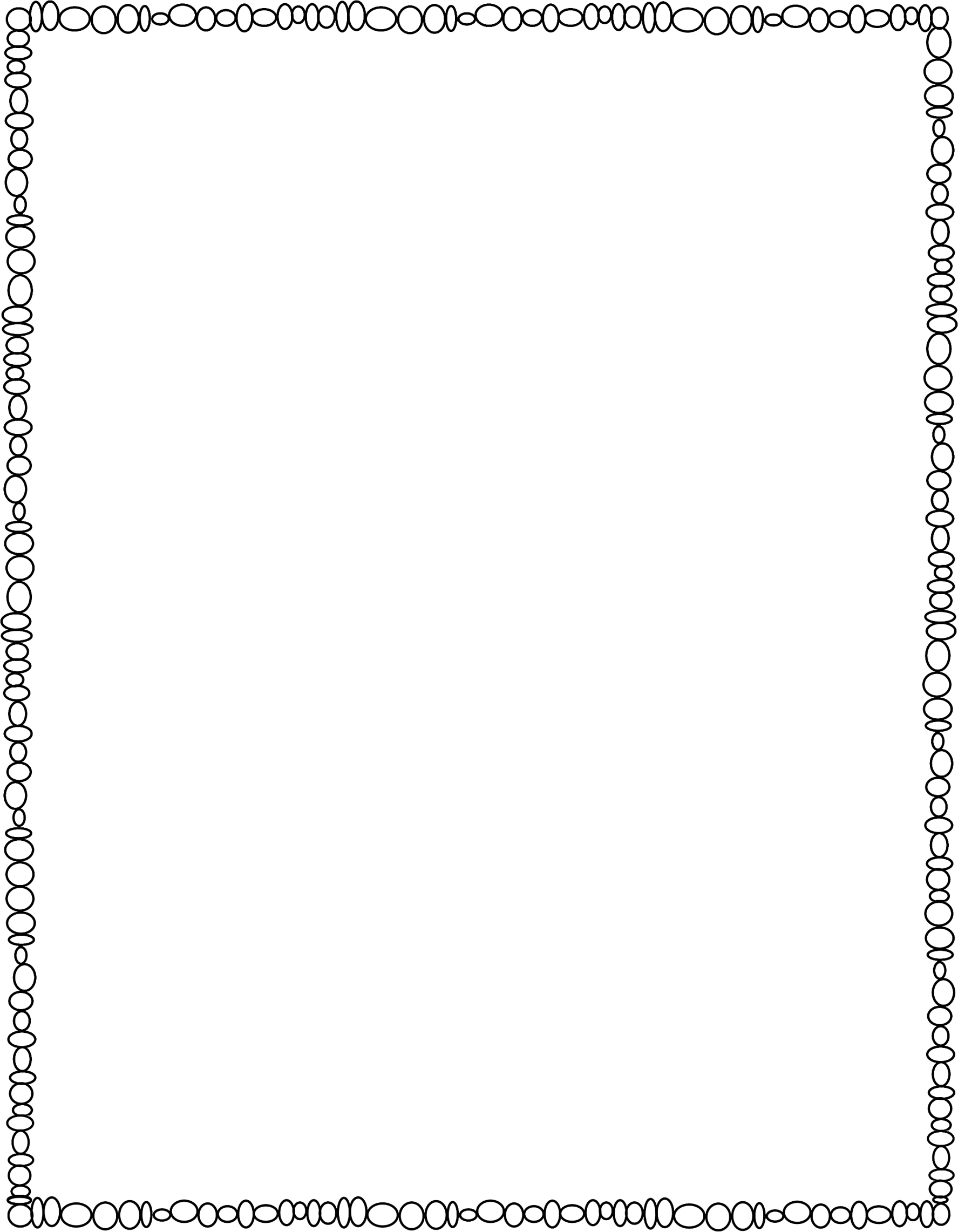 Week of:
Things to Do
Monday
Tuesday
Wednesday
©www.thecurriculumcorner.com
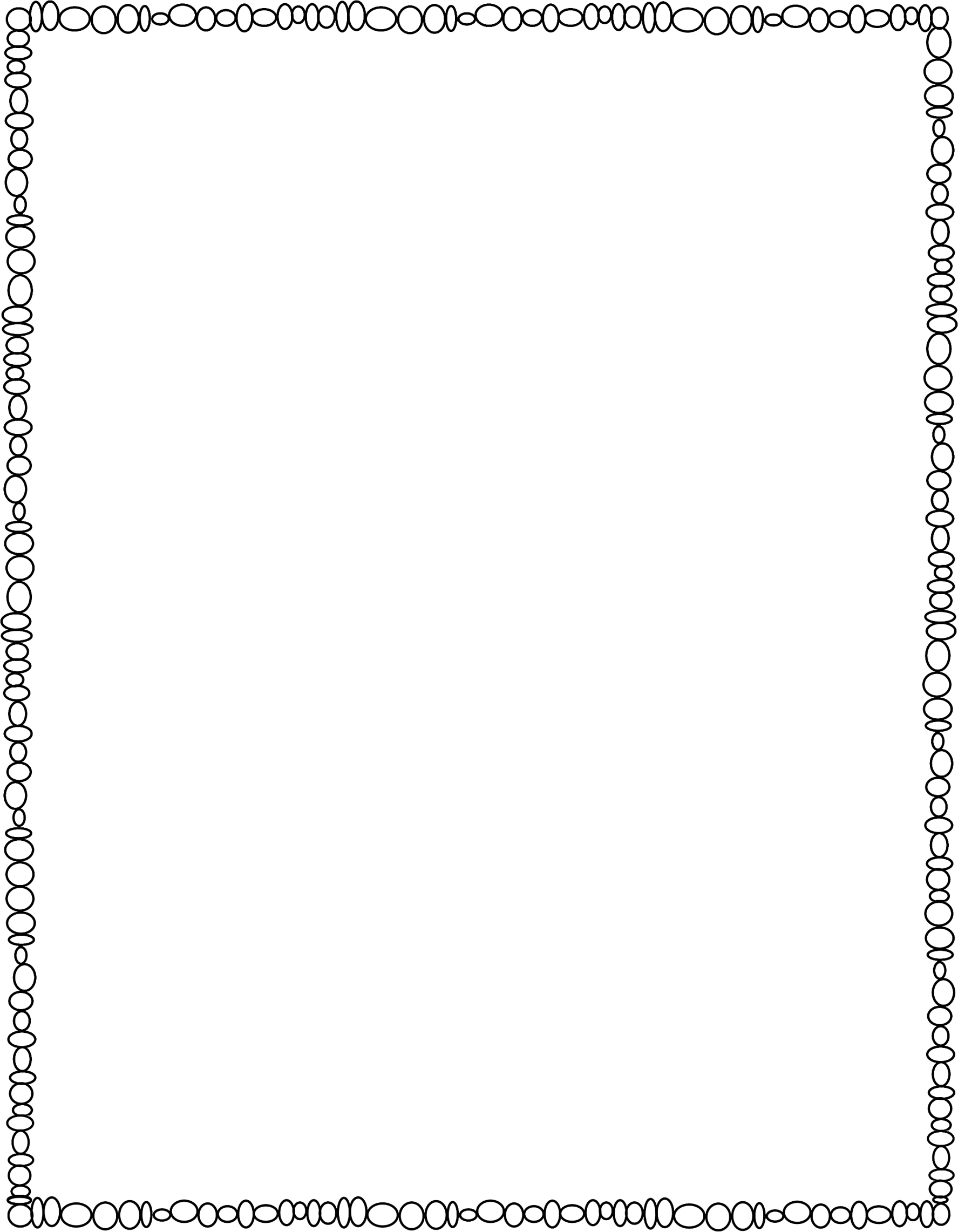 Week of:
Things to Do
Thursday
Friday
Saturday/Sunday
©www.thecurriculumcorner.com
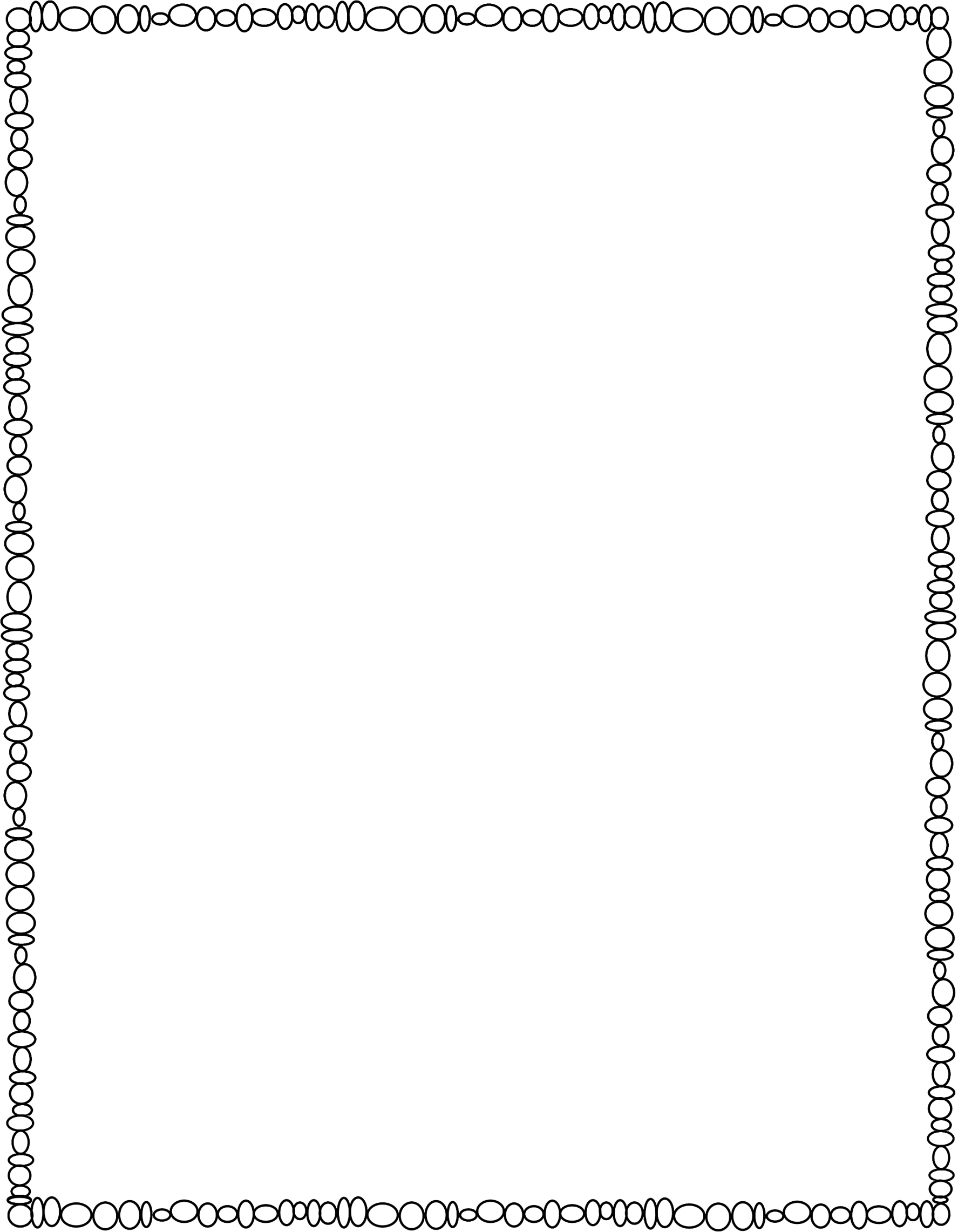 Notes for ________________
Date:  ________________________  Topic:  __________________
Date:  ________________________  Topic:  __________________
©www.thecurriculumcorner.com
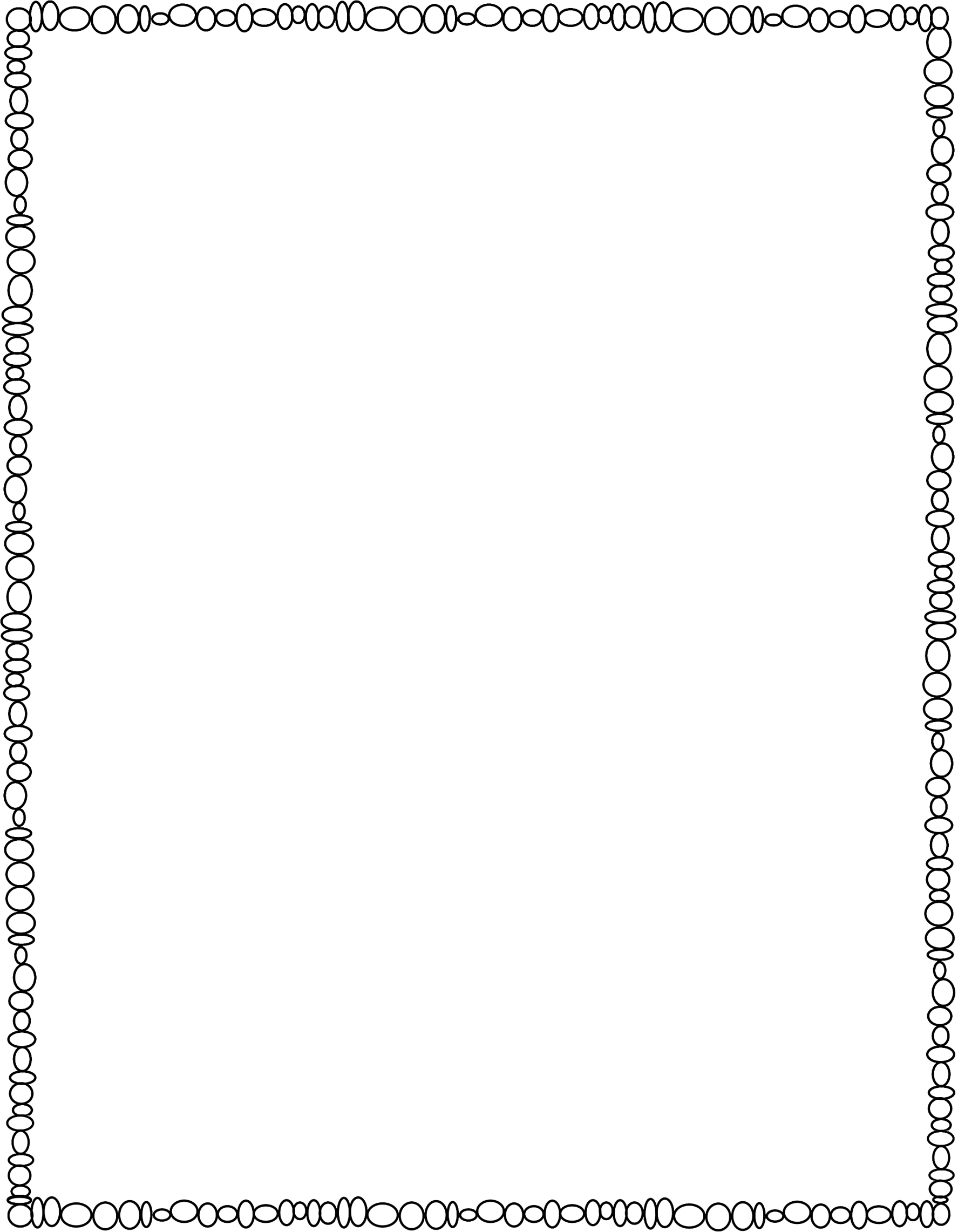 Group Notes
Date:  _____________________   Topic:  _______________

Members Present:  ________________________________
___________________________________________________
___________________________________________________

Goal:  _____________________________________________
___________________________________________________

Next Steps:  ______________________________________
___________________________________________________
___________________________________________________
___________________________________________________
©www.thecurriculumcorner.com
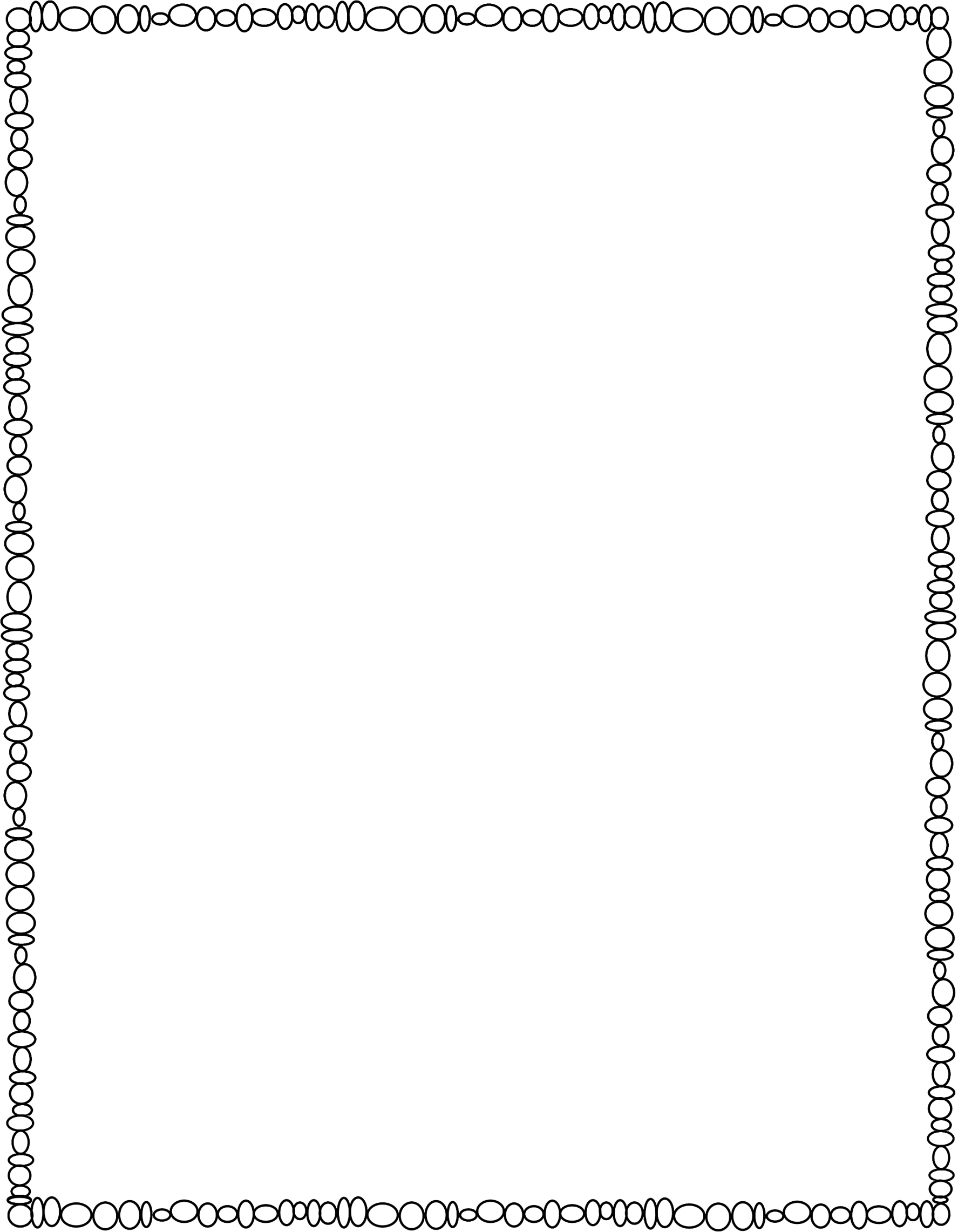 Date:
Group Notes
Goal:
Group Members:
Discussion notes:
Next steps:
©www.thecurriculumcorner.com
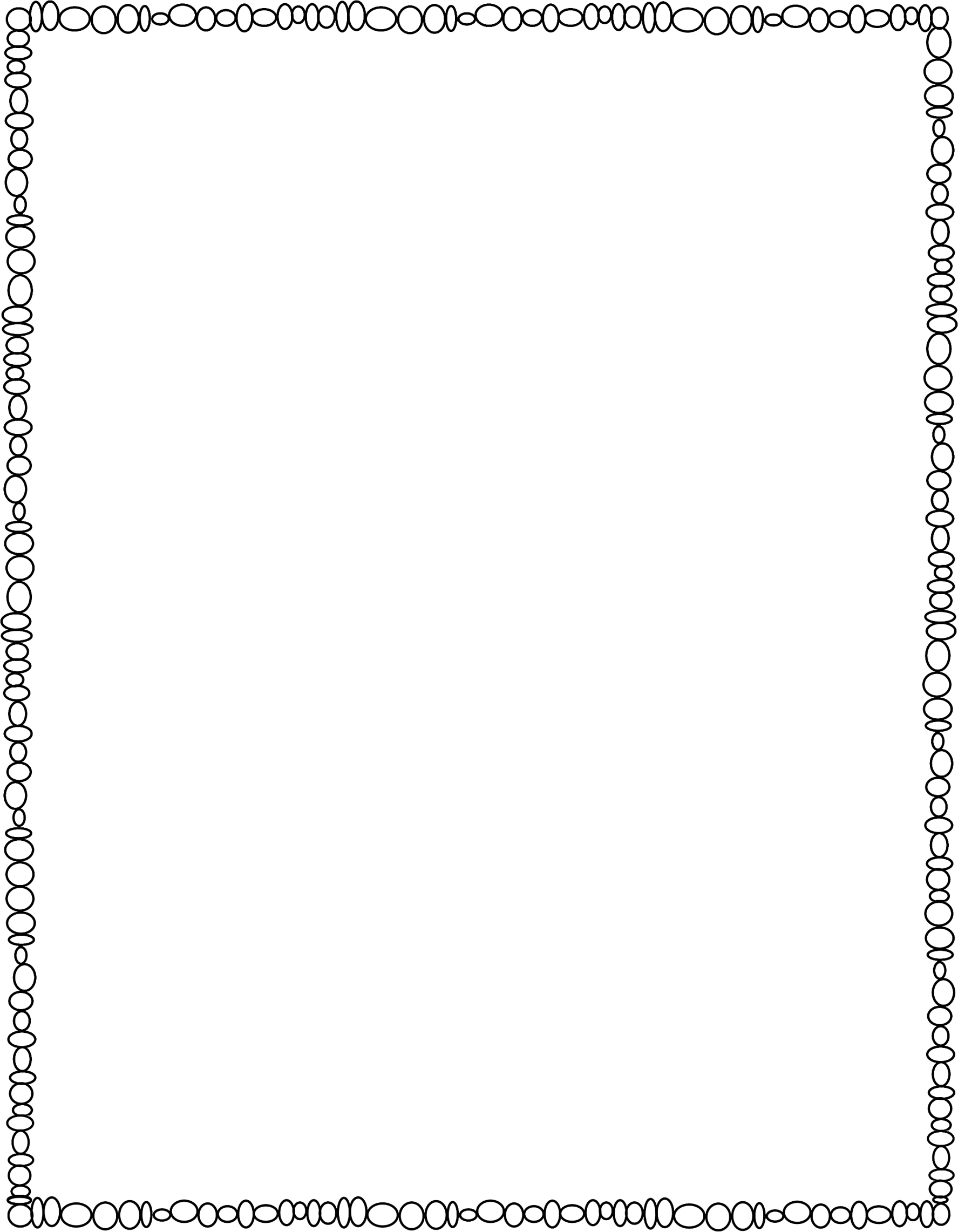 Notes From My Week
Week of: 


One word to describe my week:
Something I learned…
Something great about my week…
Something I want to improve next week…
Things I finished:
Unfinished items:
Other Notes:
©www.thecurriculumcorner.com
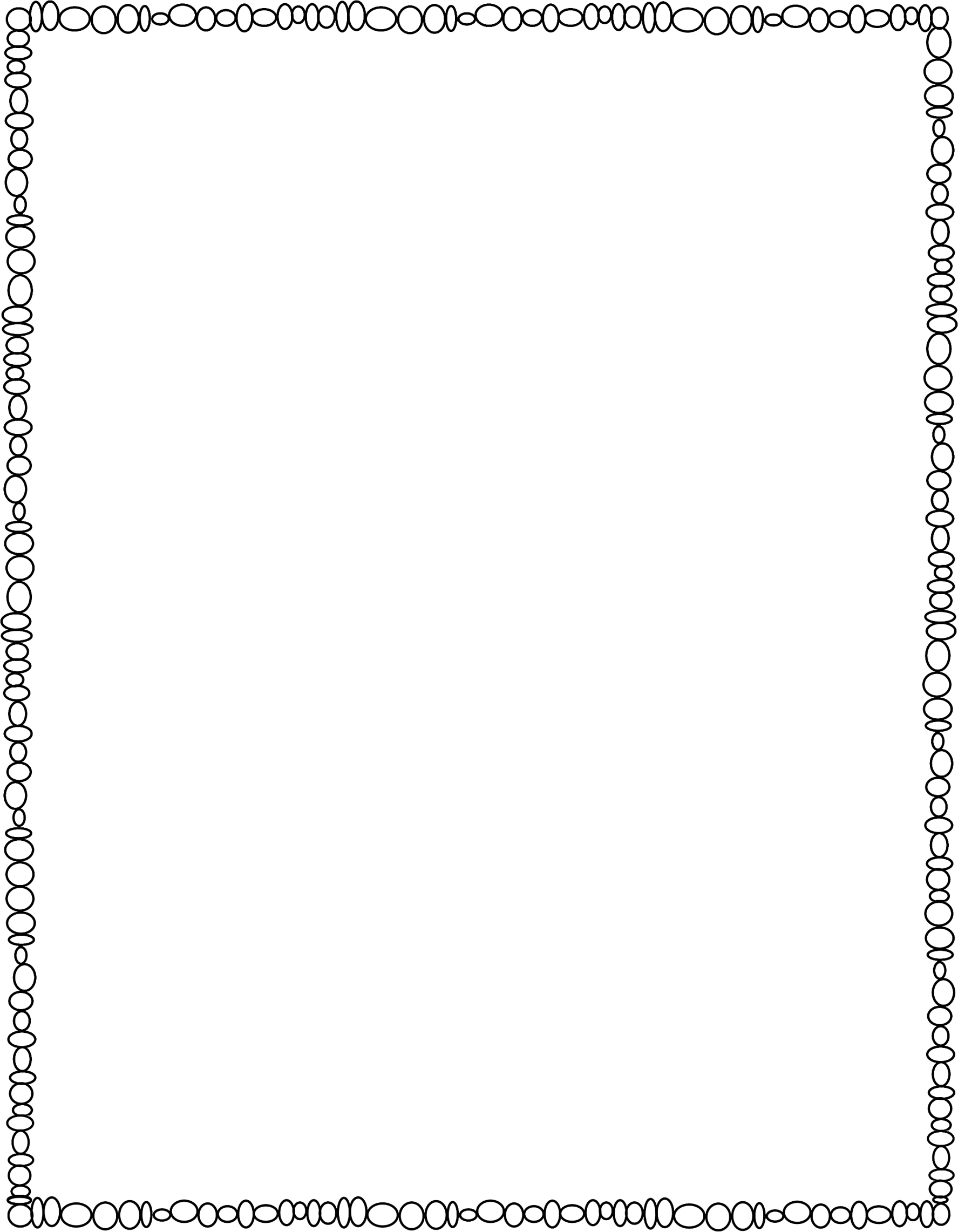 Unit Notes
Date:
Subject:
Unit of Study
Standards we Learned:
Goals:
Something I loved!
Remember this…
Notes:
Remember this…
©www.thecurriculumcorner.com
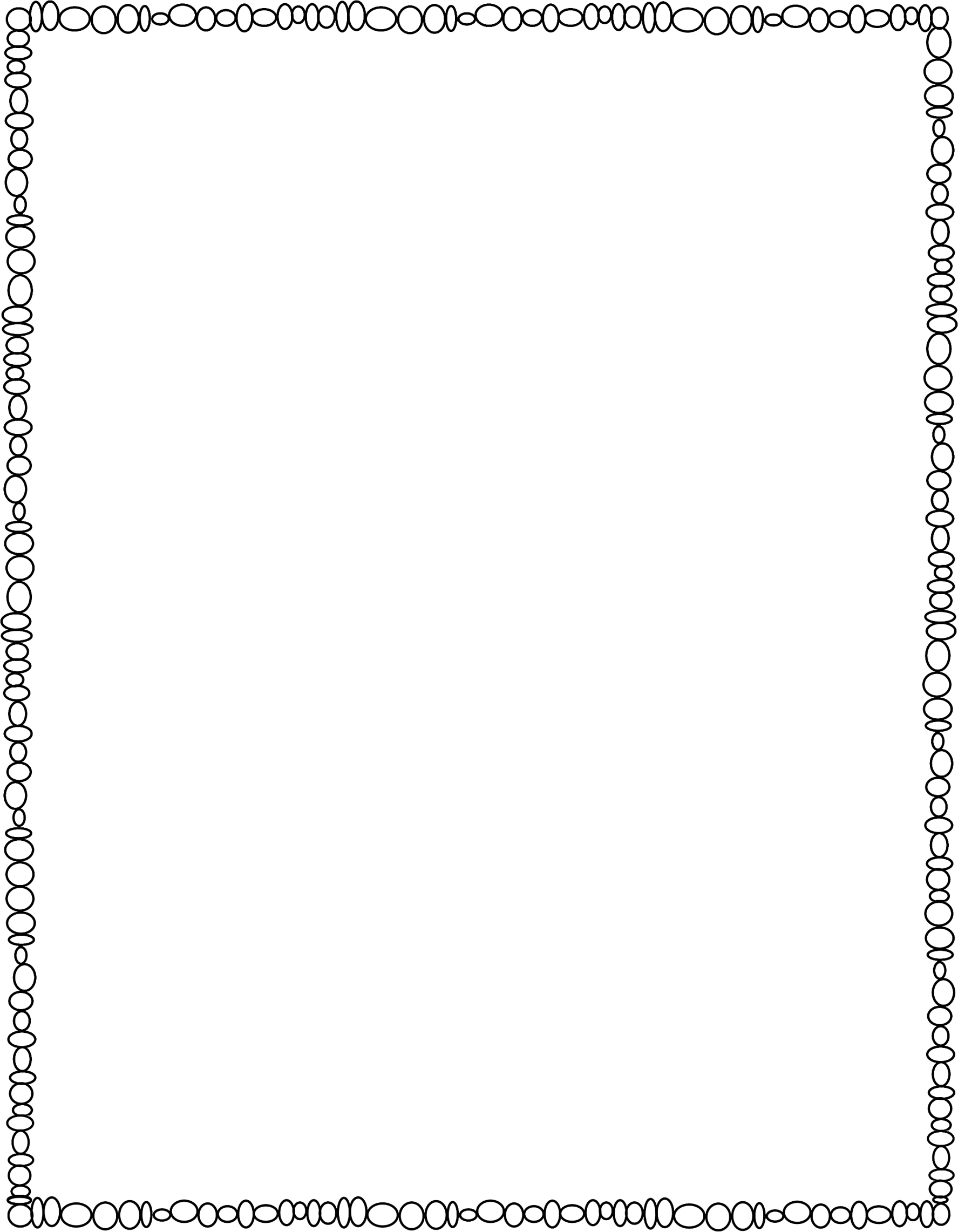 Writing Workshop Snapshot
Week of:
Focus:
Notes:
Week of:
Focus:
Writing Workshop Snapshot
Notes:
©www.thecurriculumcorner.com
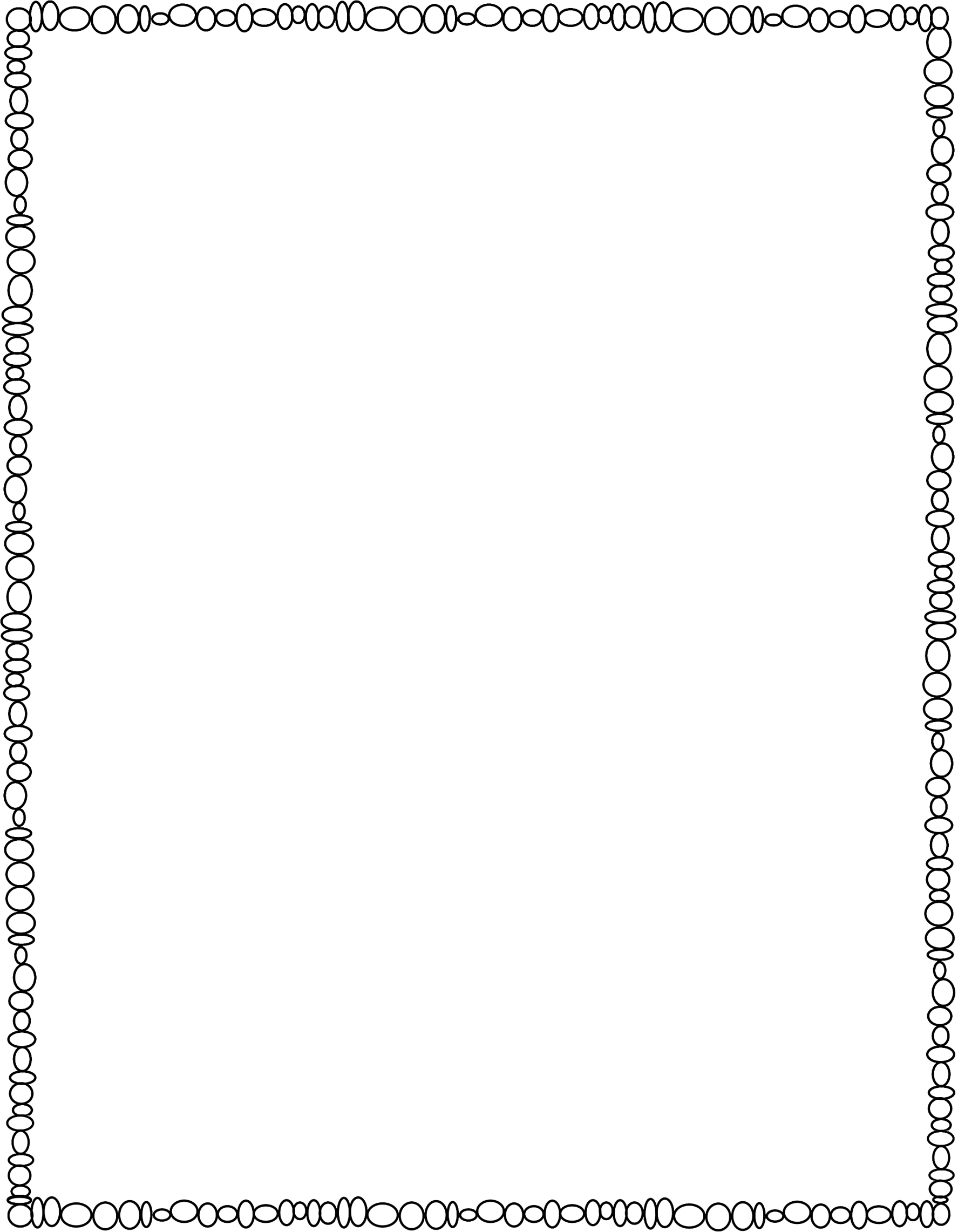 Reading Workshop Snapshot
Week of:
Focus:
Notes:
Week of:
Focus:
Reading Workshop Snapshot
Notes:
©www.thecurriculumcorner.com
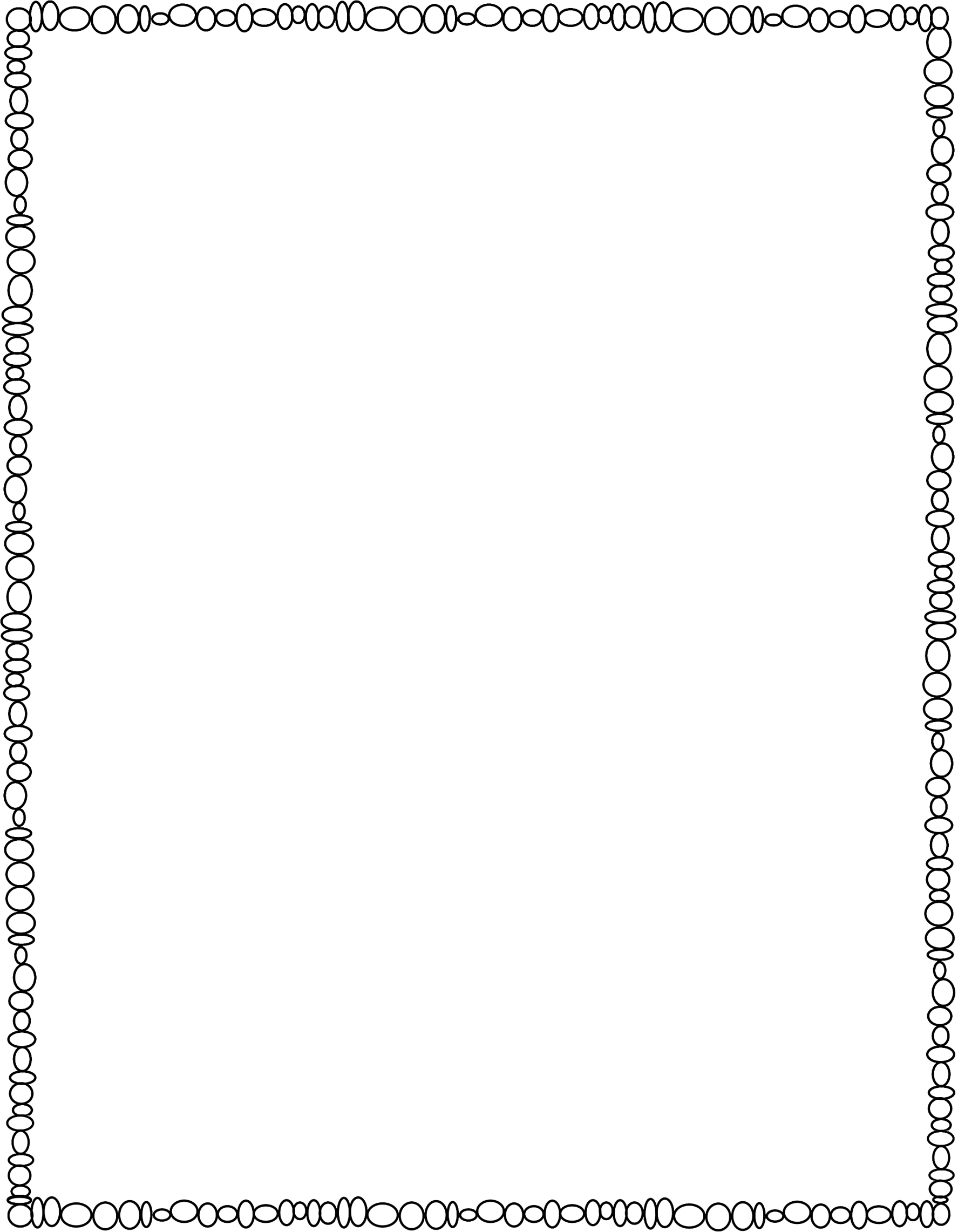 Math Workshop Snapshot
Week of:
Focus:
Notes:
Week of:
Focus:
Math Workshop Snapshot
Notes:
©www.thecurriculumcorner.com
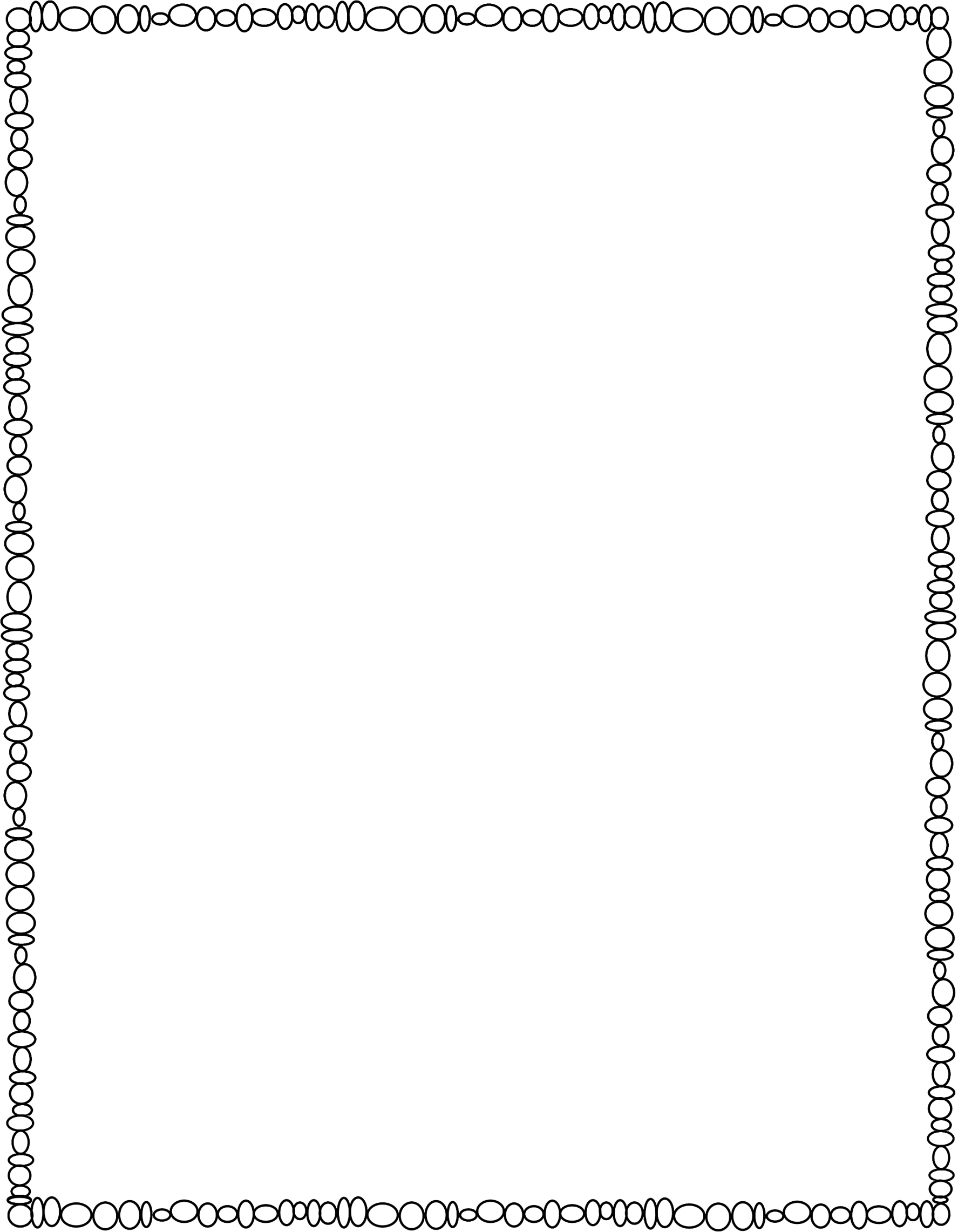 Important Reminders
©www.thecurriculumcorner.com
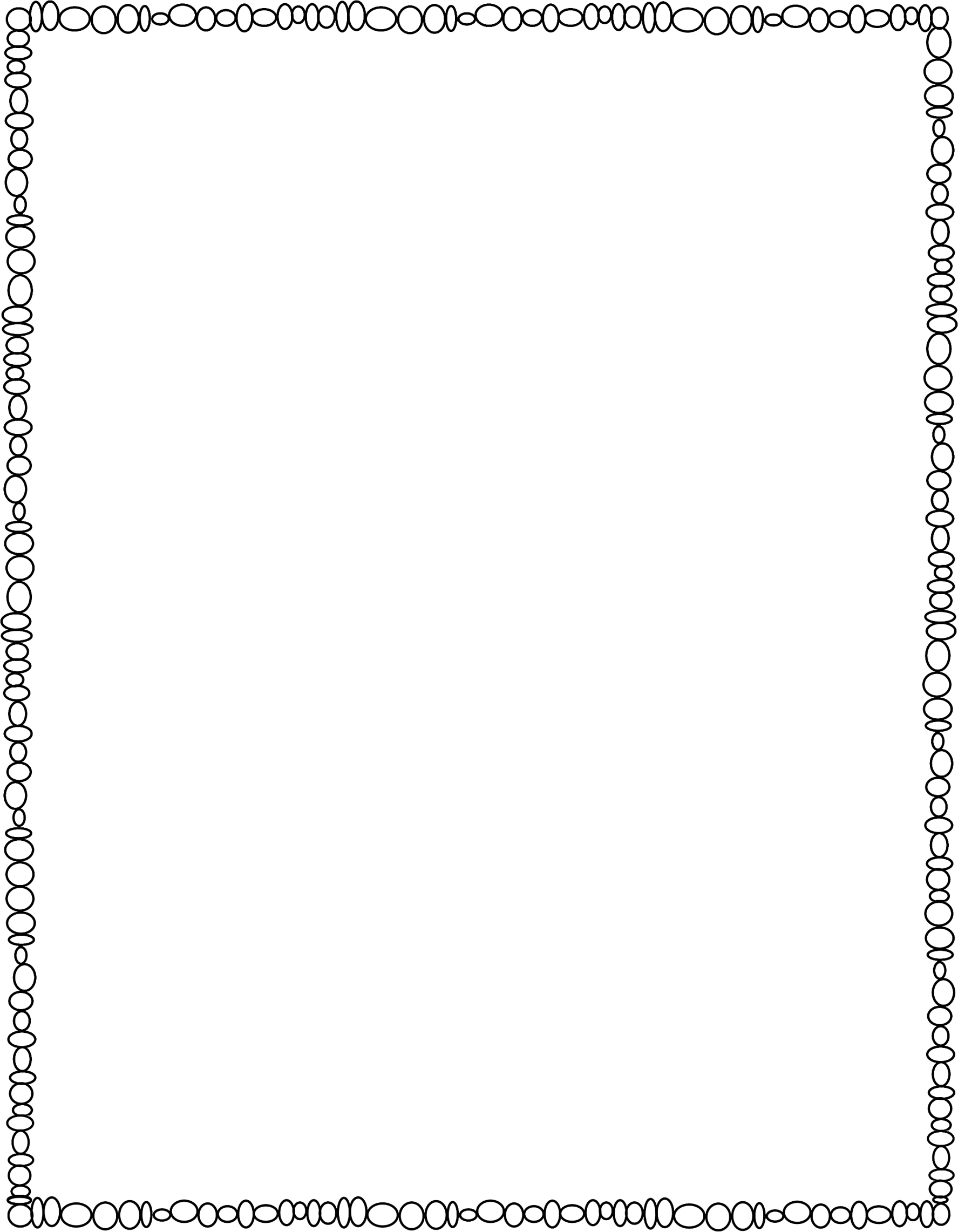 WOW!
Each week, work to record one WOW to show what you have accomplished.
©www.thecurriculumcorner.com
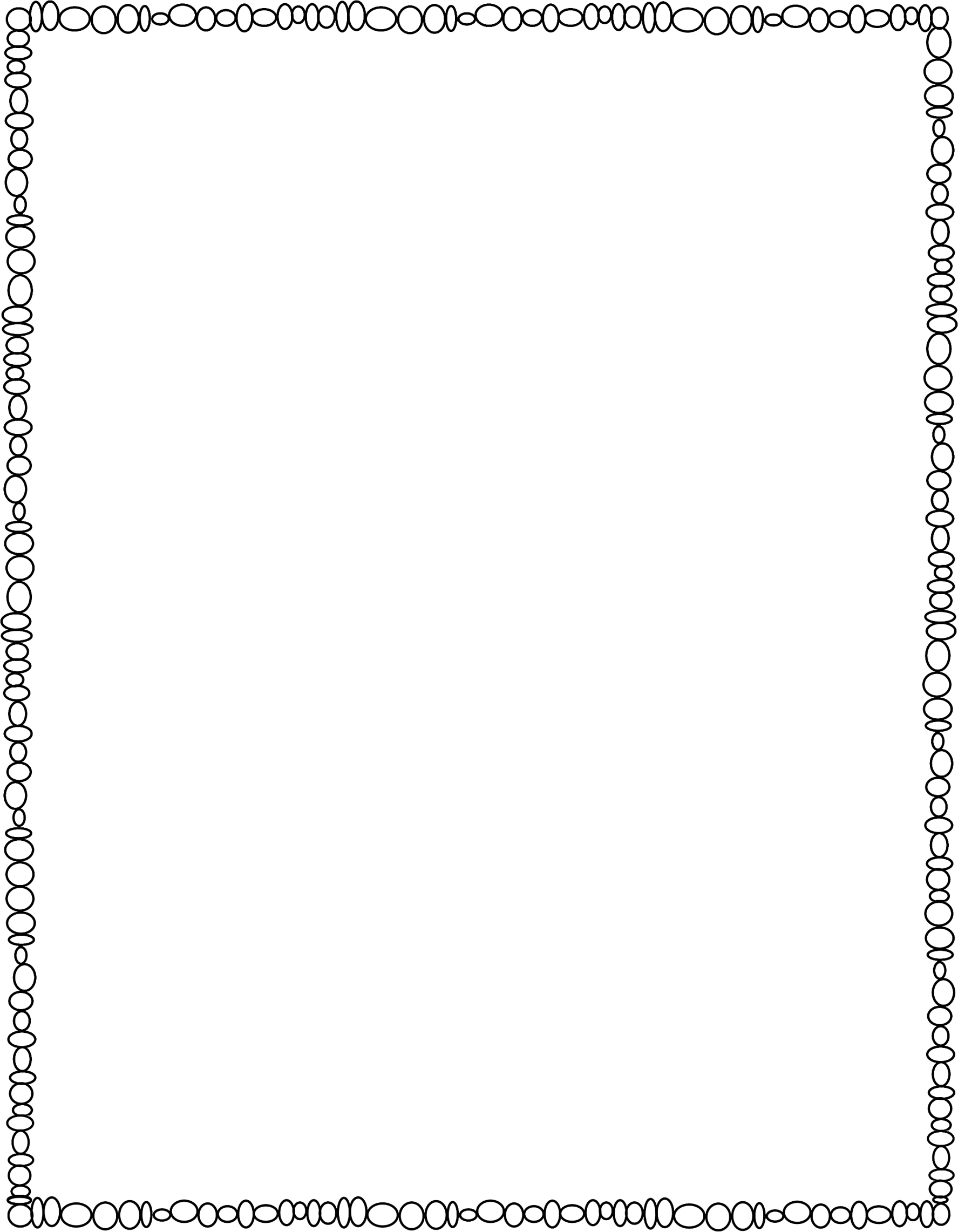 Week
Of:
Workings towards my goals!
Record the steps you took to meet your goal each day.
My goal is:
Monday:
Tuesday:
Wednesday:
Thursday:
Friday:
©www.thecurriculumcorner.com
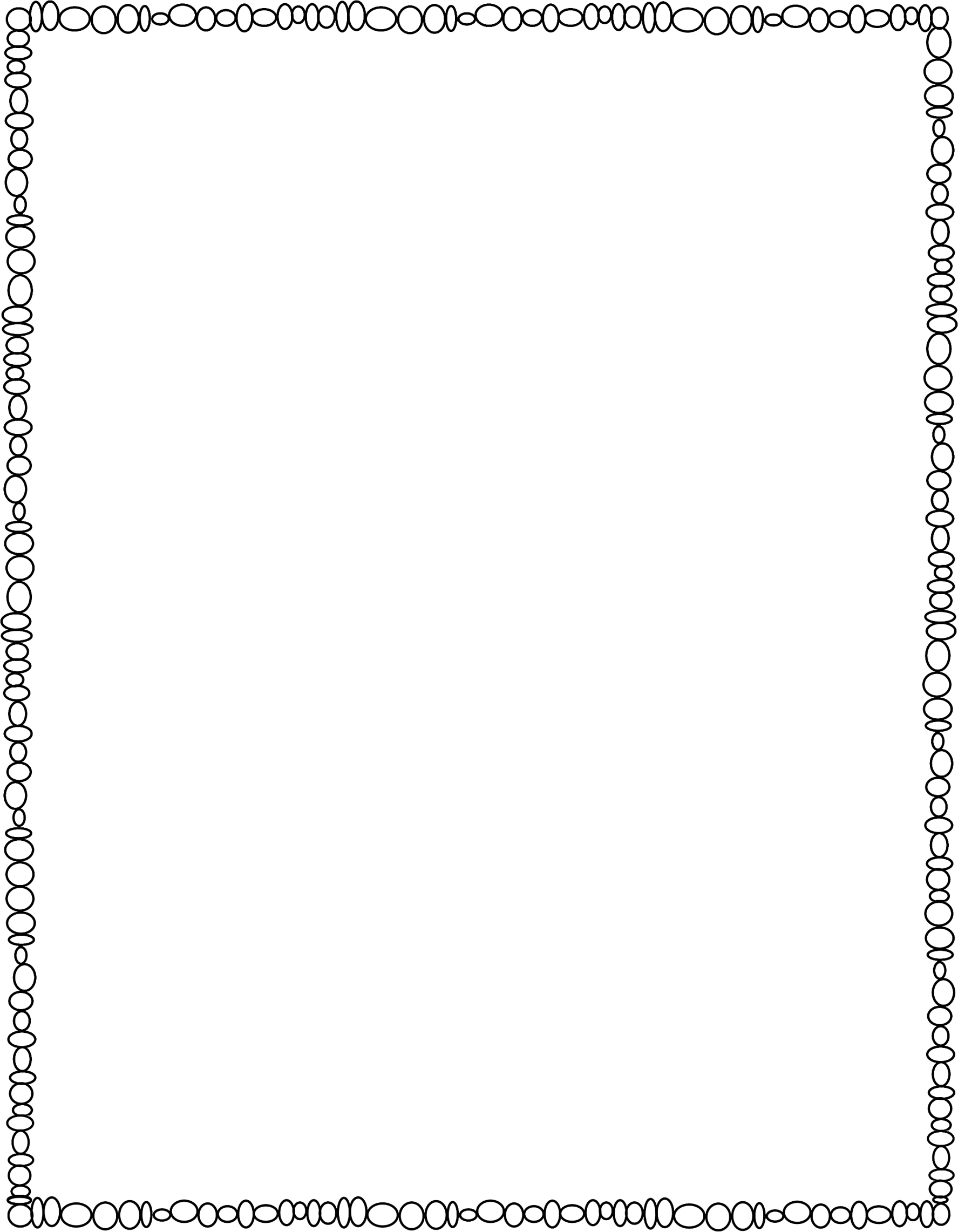 Favorite Quotes
Record quotes that motivate you below.  These can be used to help you keep going when you need a push!
©www.thecurriculumcorner.com
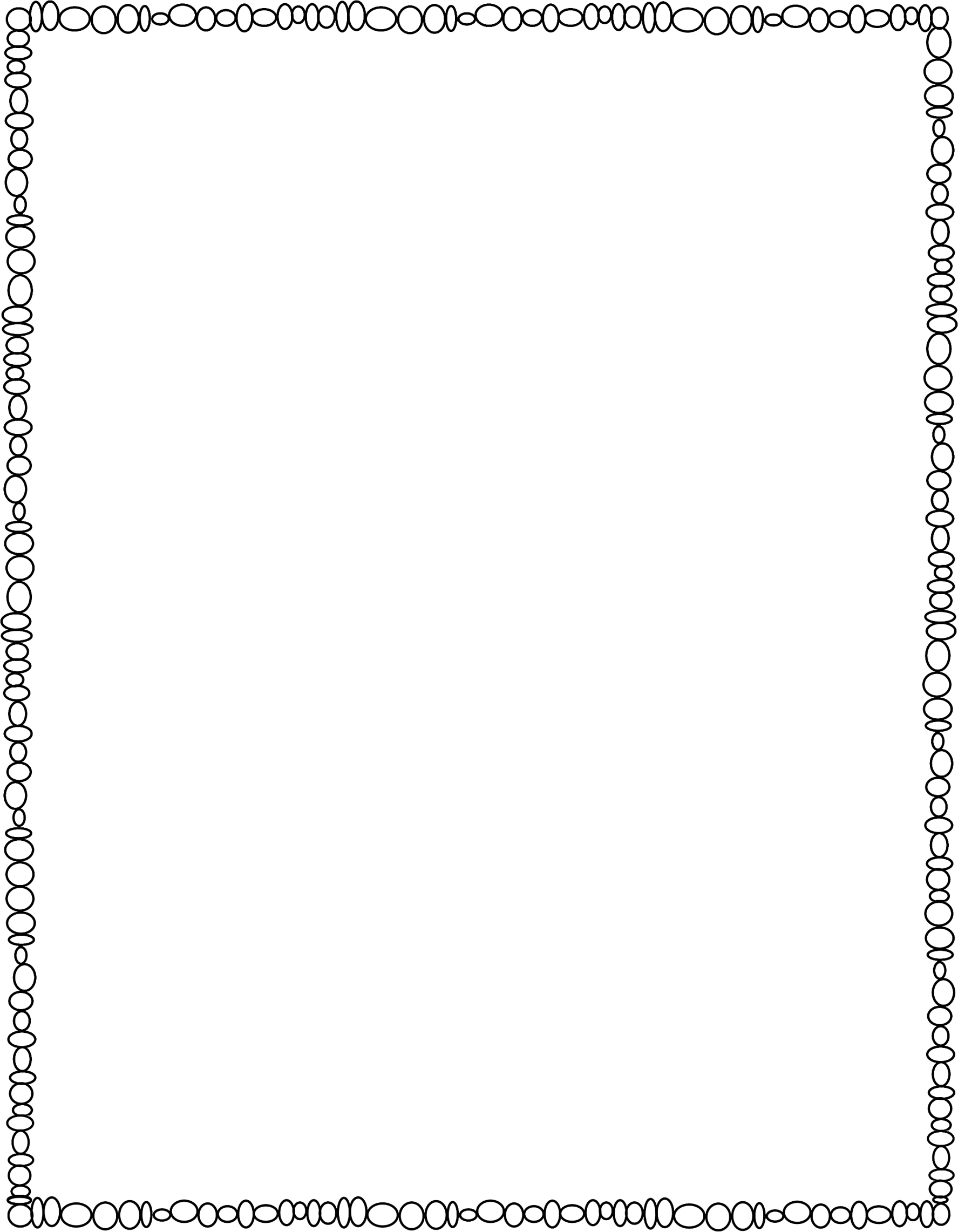 Week of:
©www.thecurriculumcorner.com
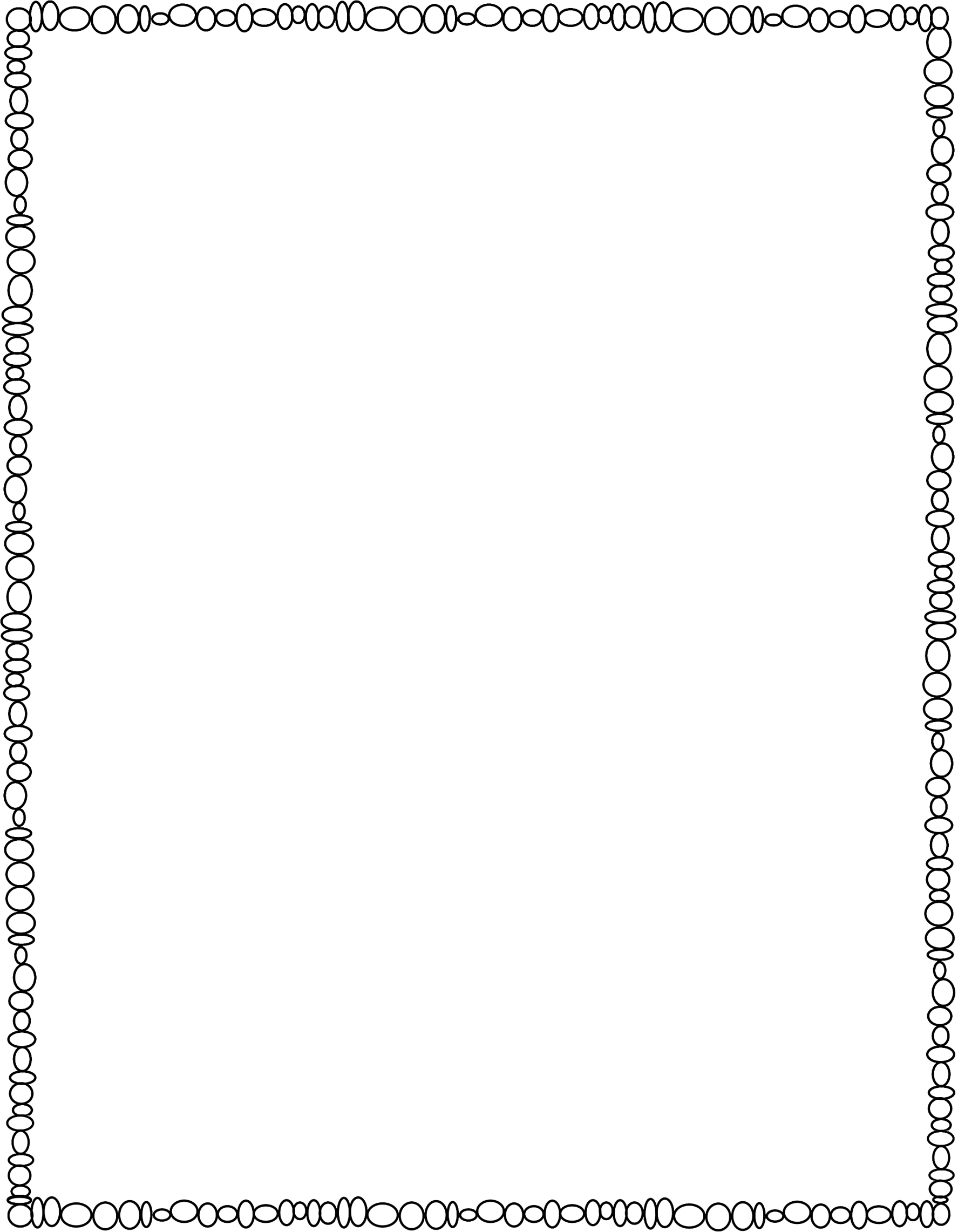 Week of:
©www.thecurriculumcorner.com
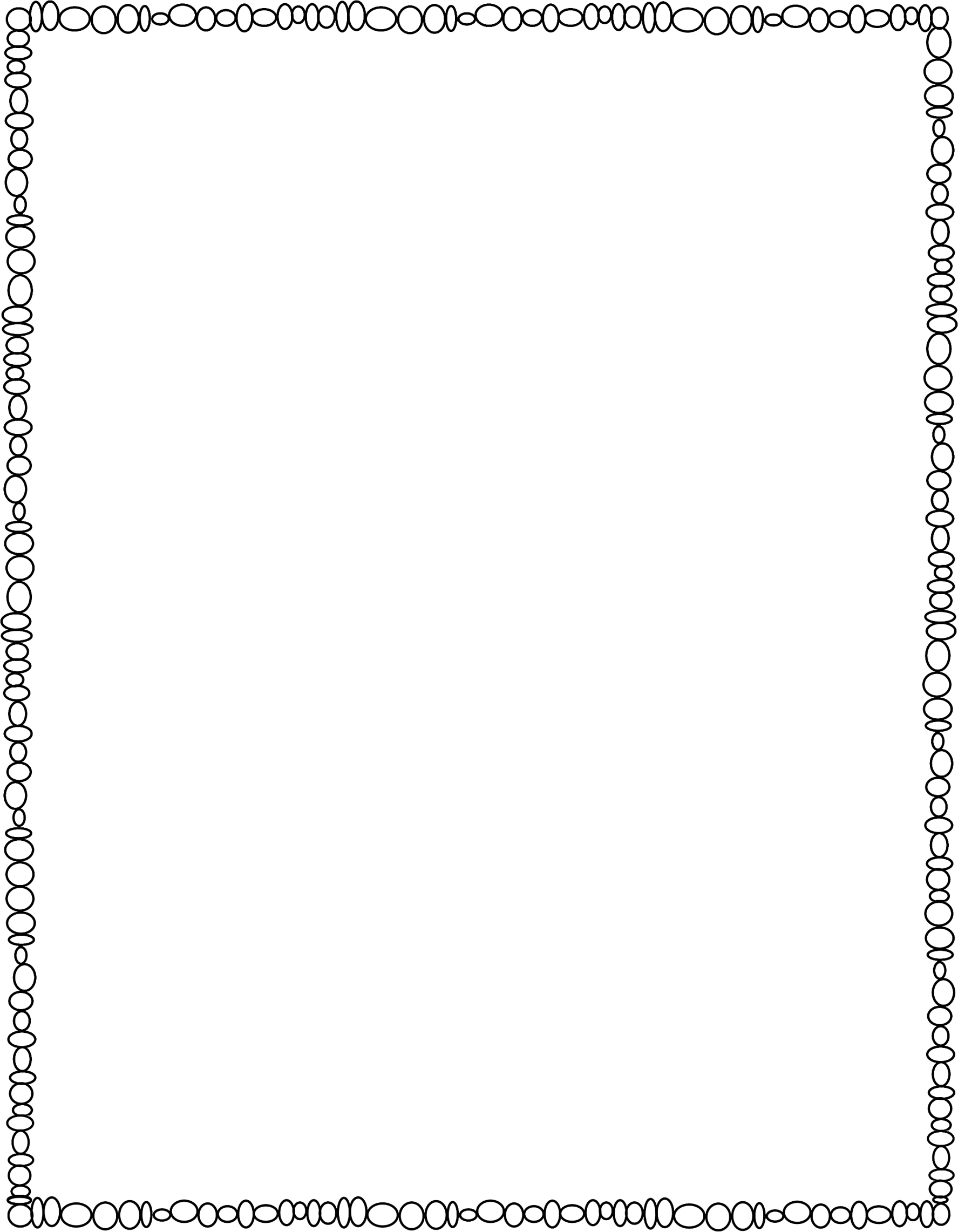 Week of:
©www.thecurriculumcorner.com
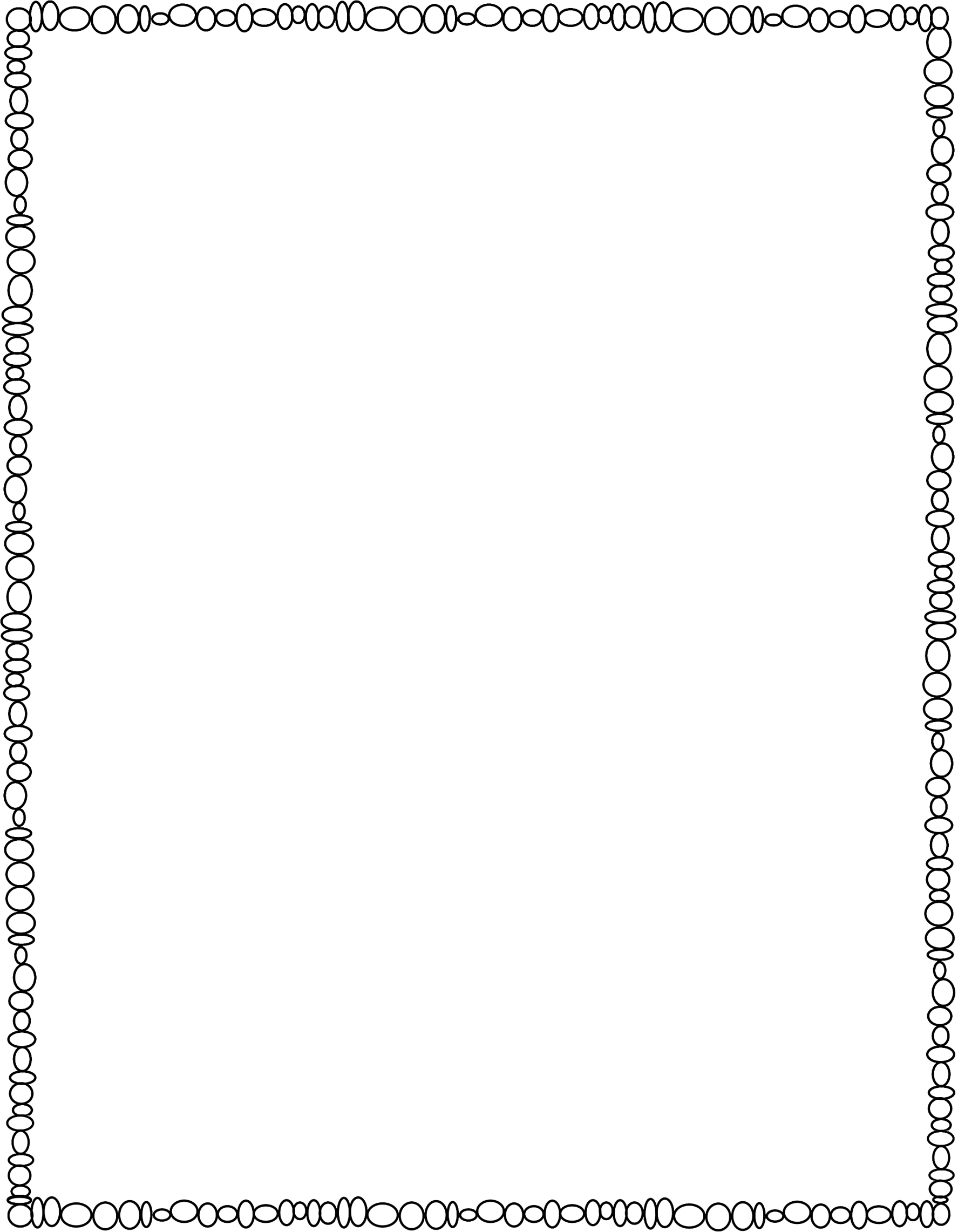 Week of:
©www.thecurriculumcorner.com
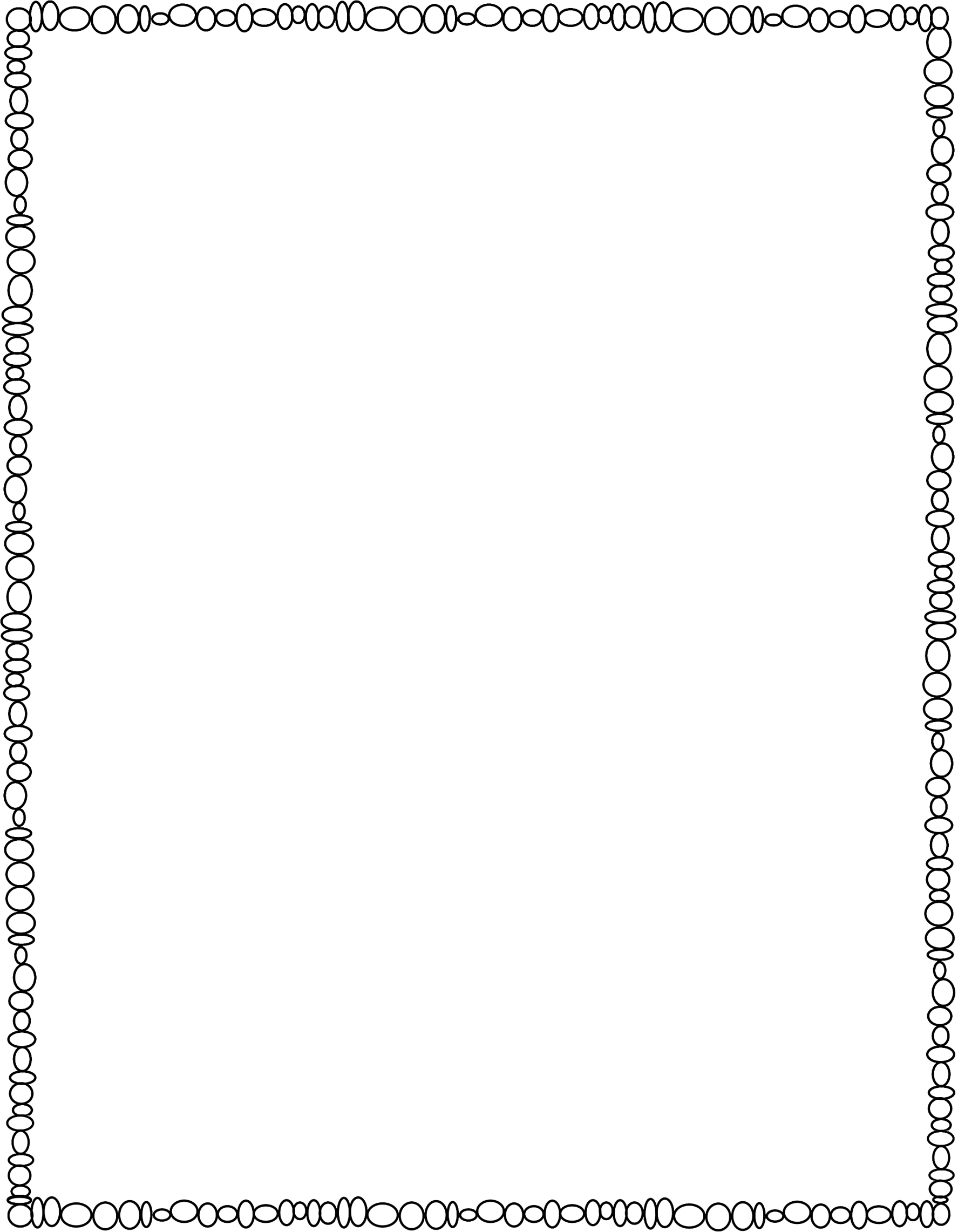 Week of:
©www.thecurriculumcorner.com
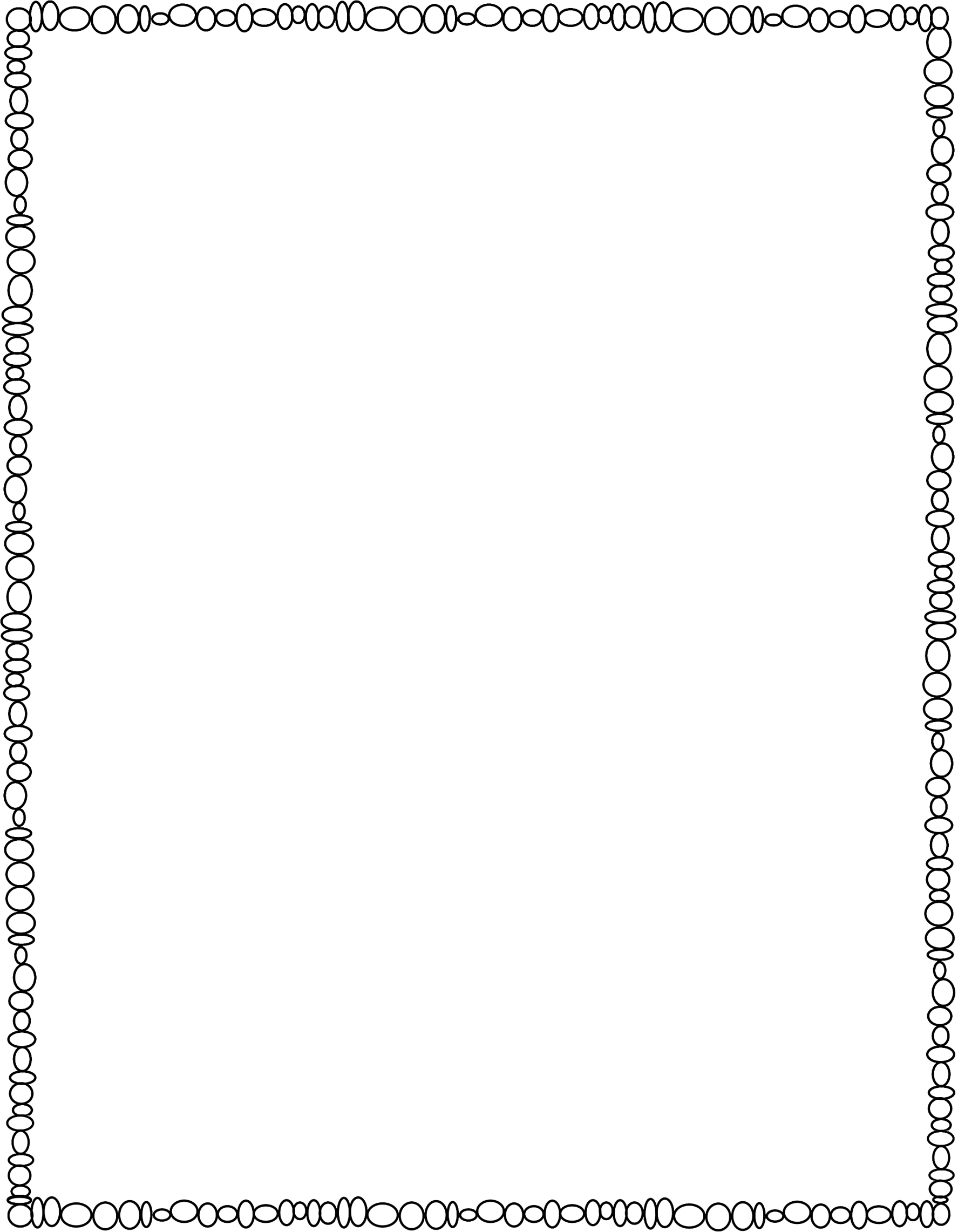 Books to Read
Date:  __________     Assessment:  _____________
©www.thecurriculumcorner.com
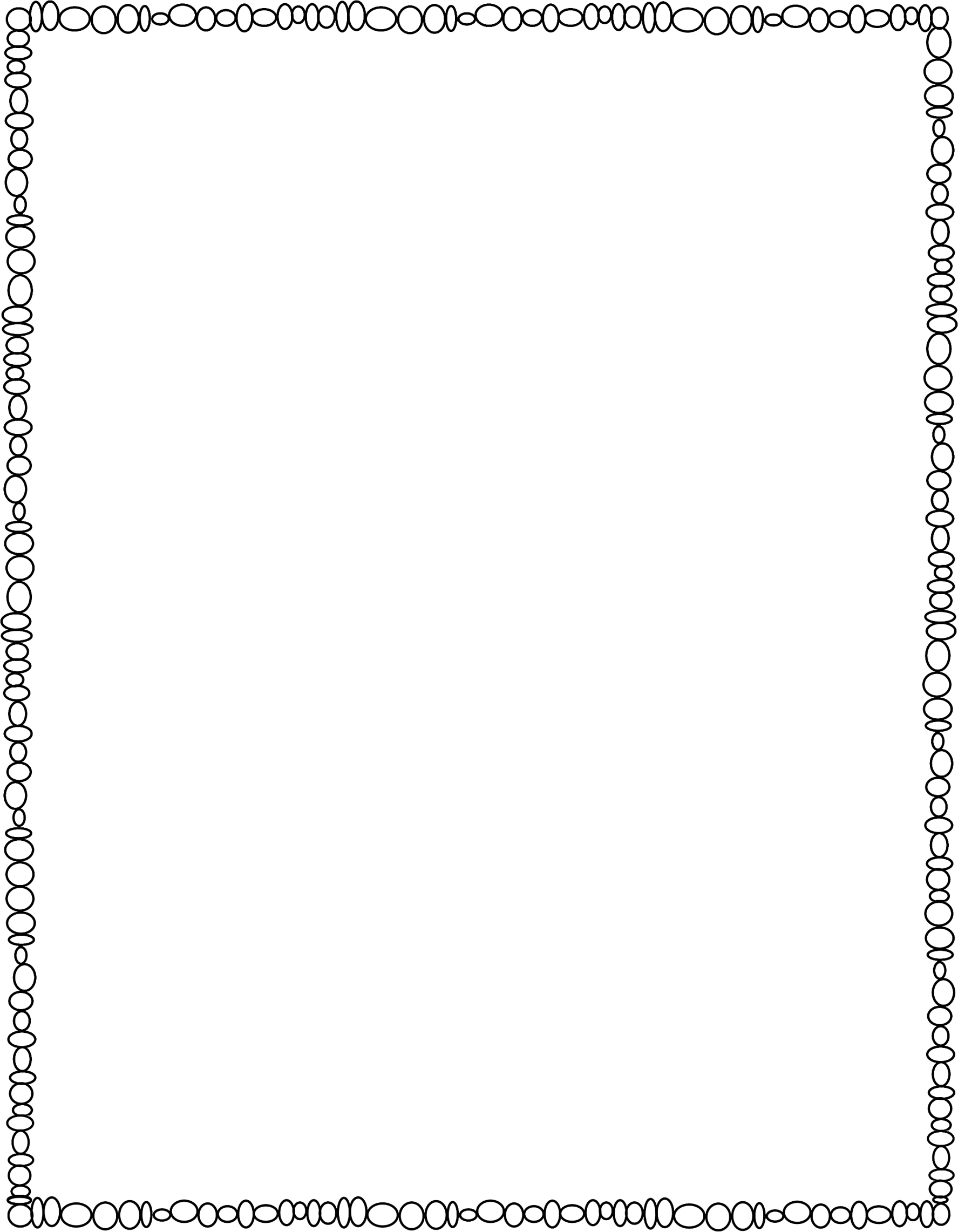 Books I’ve Read
Date:  __________     Assessment:  _____________
©www.thecurriculumcorner.com
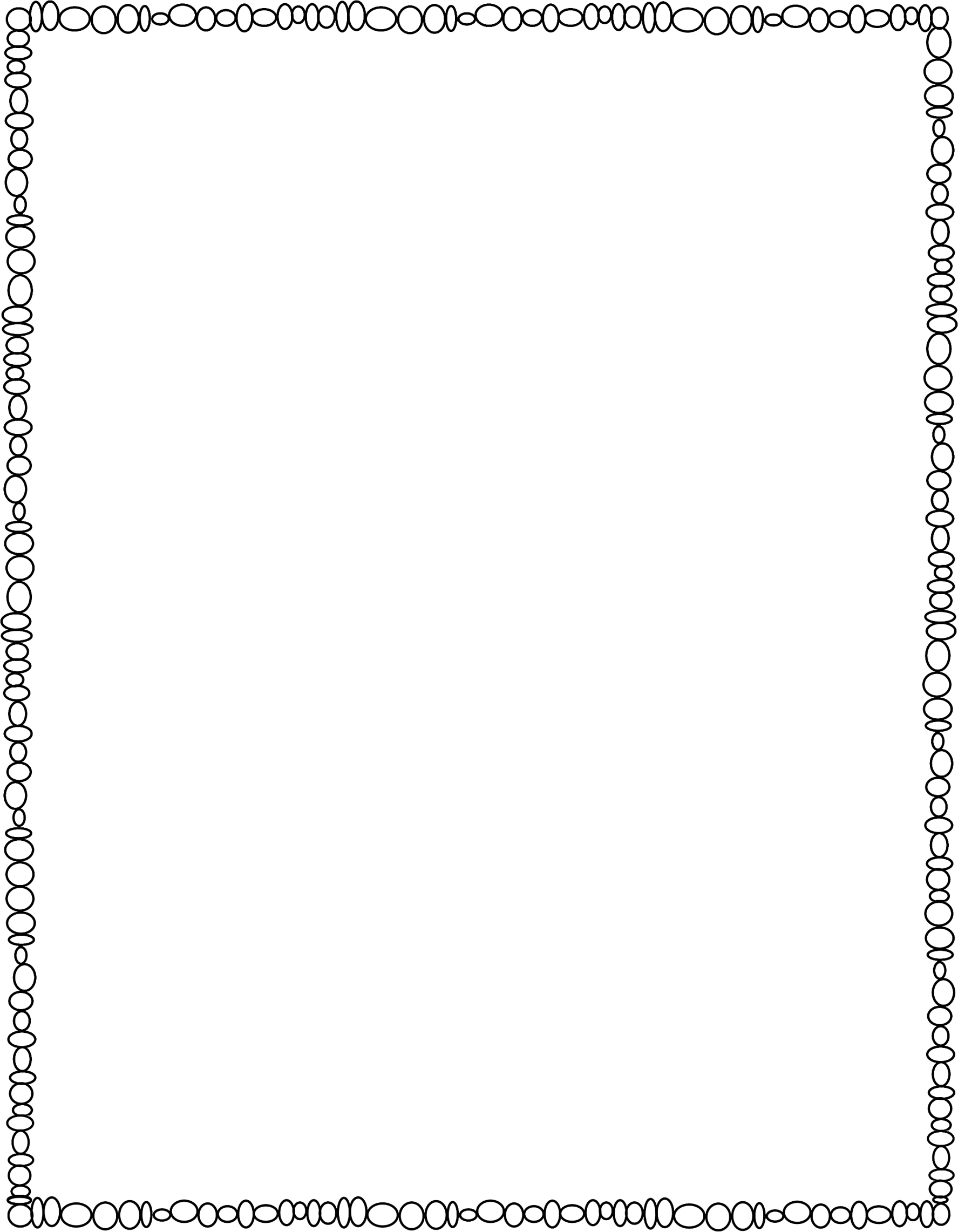 ©www.thecurriculumcorner.com
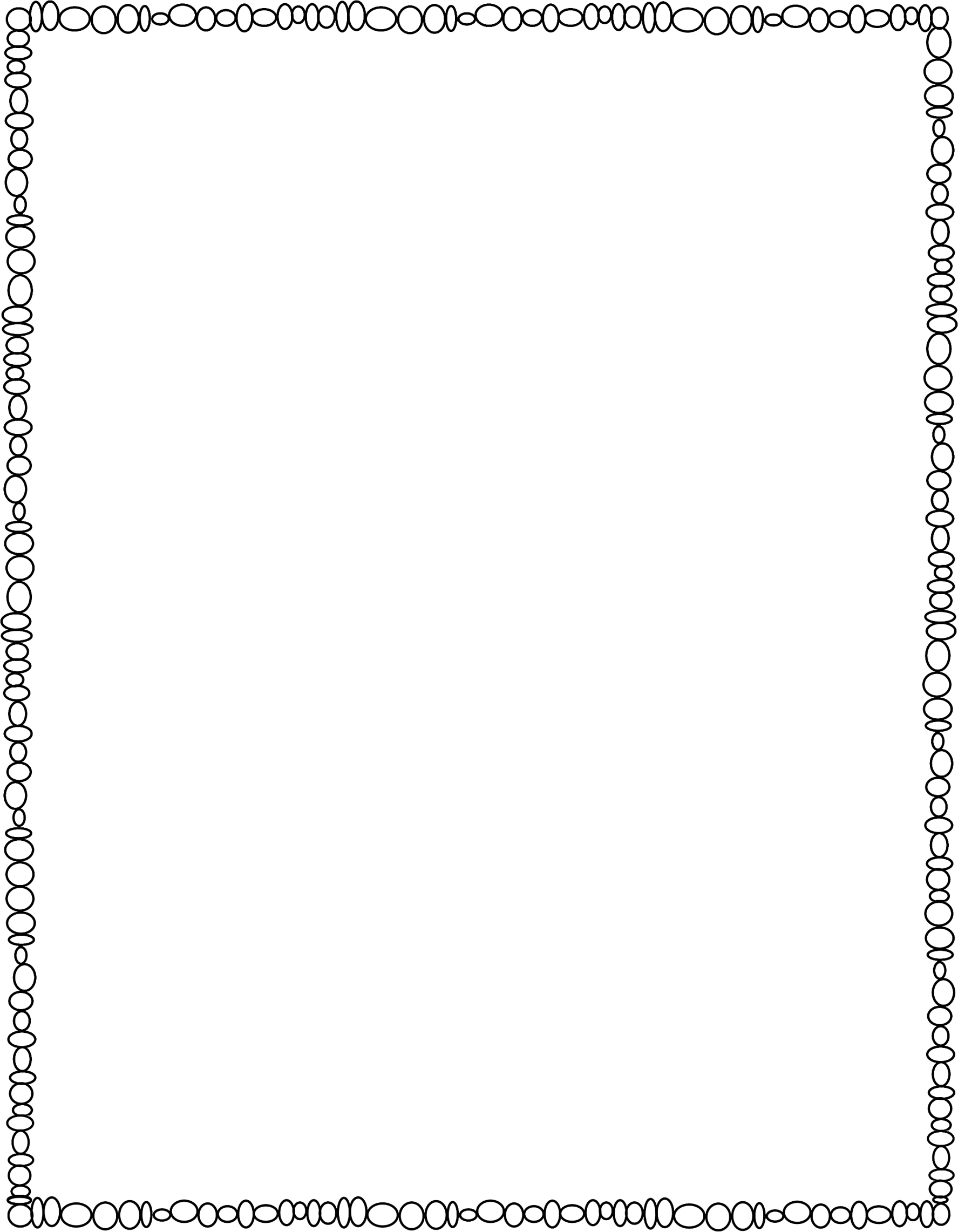 ©www.thecurriculumcorner.com